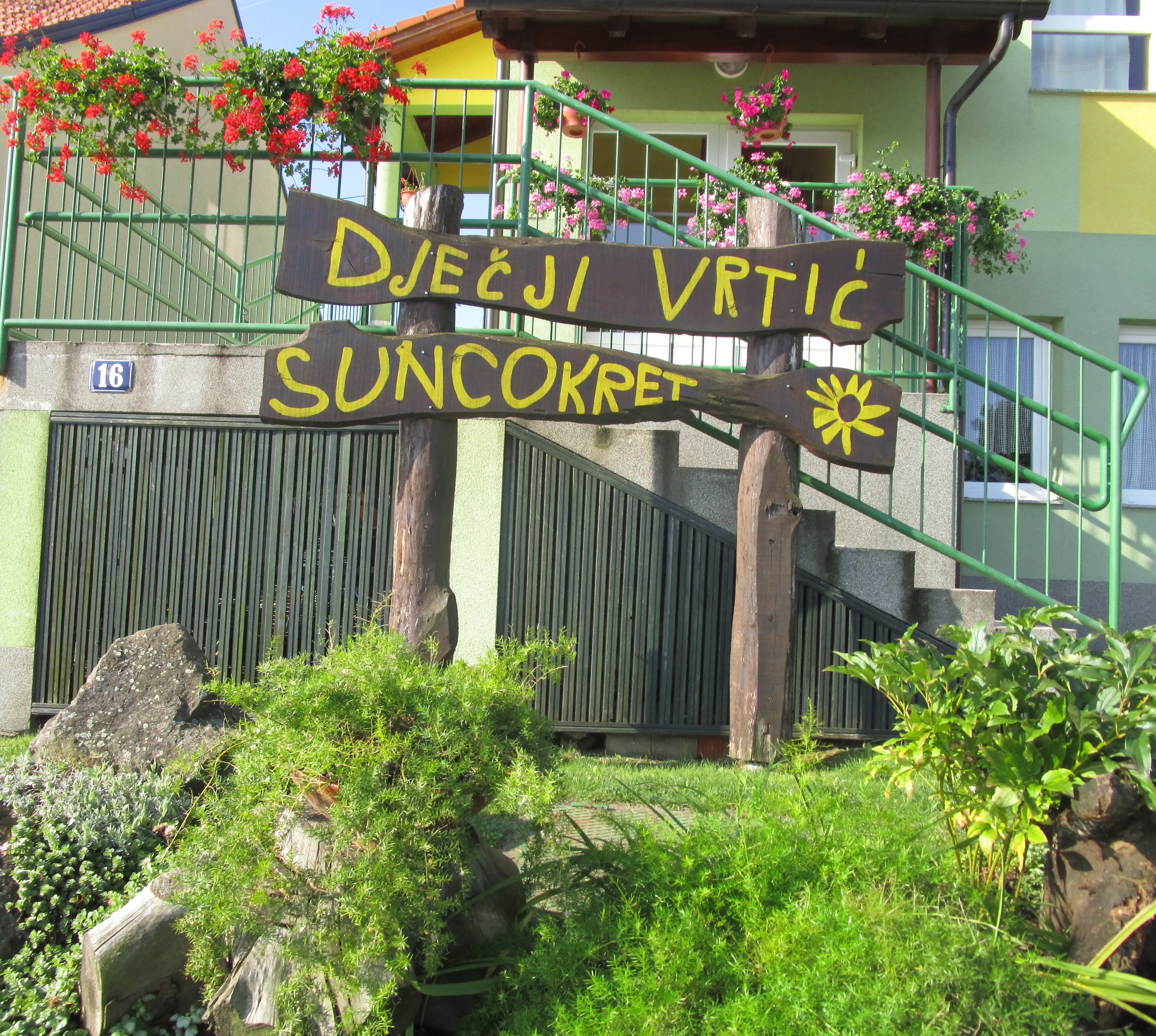 DJEČJI VRTIĆSUNCOKRETSLATINA
Snježana Dupan-Lovrić, odgojiteljica
ZELENI VRTOVI ZA ZELENIJE VRTIĆE
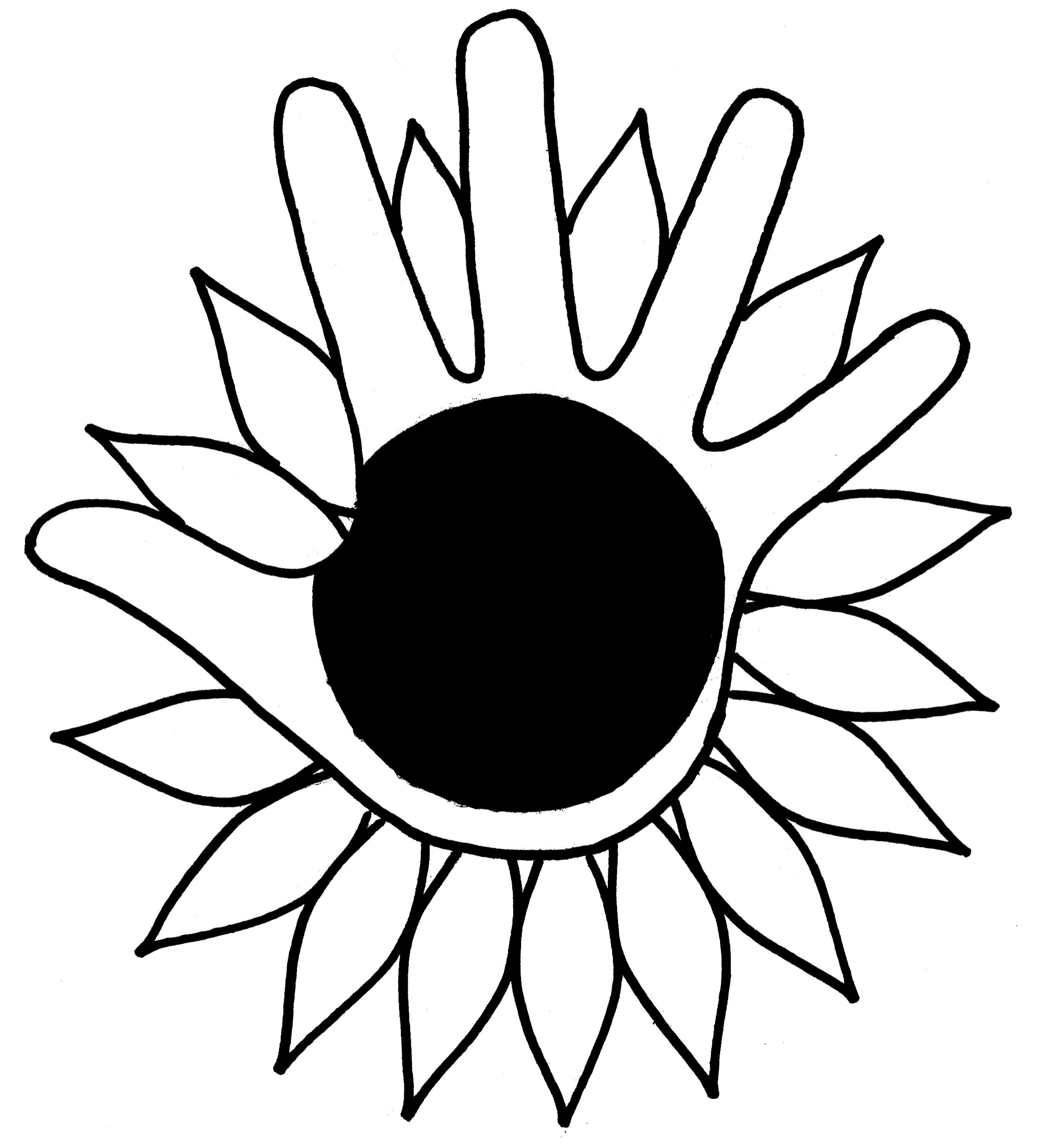 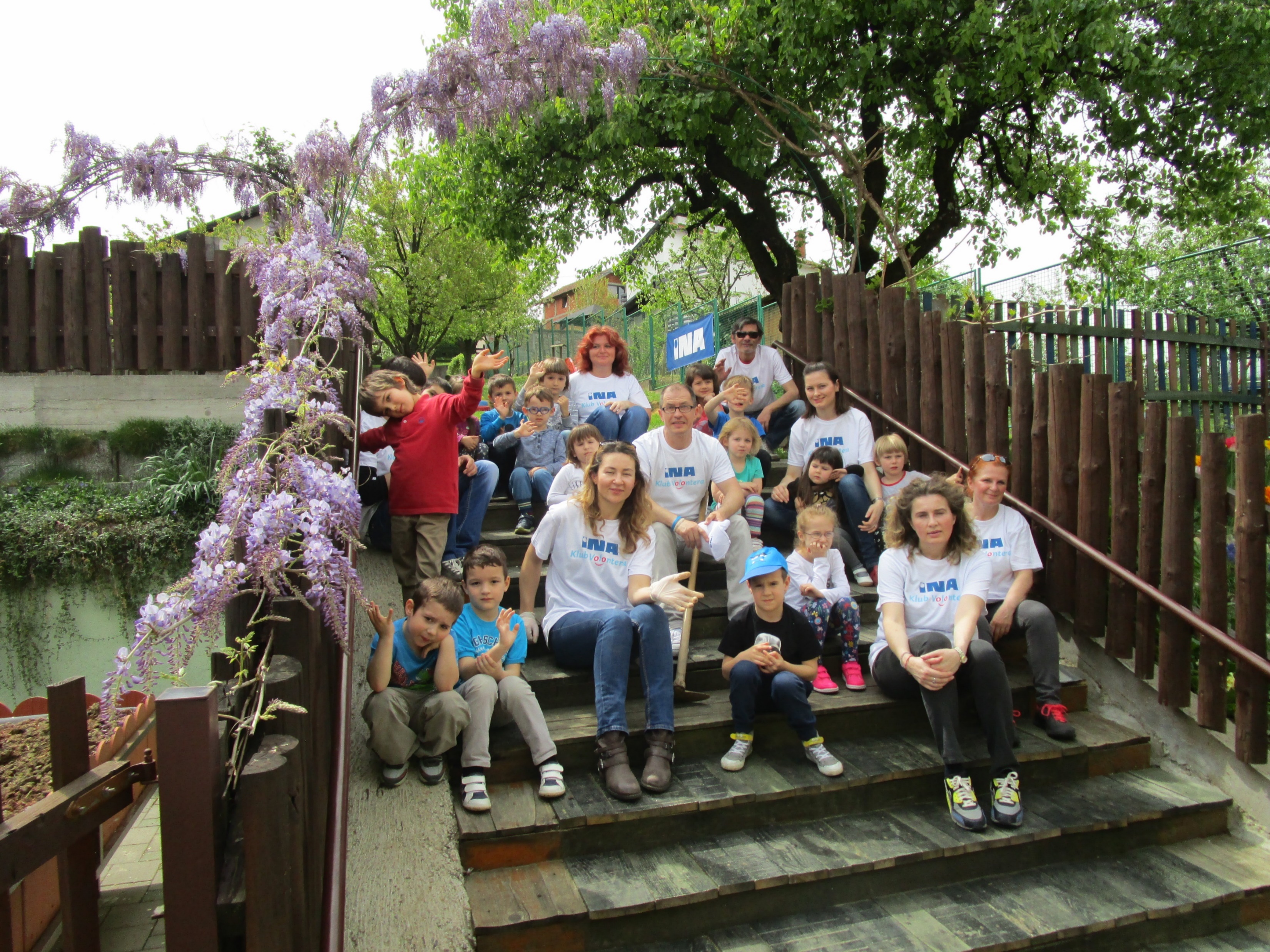 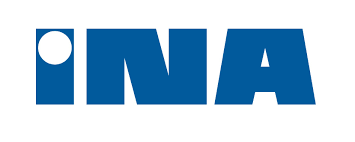 CILJEVI PROJEKTA:
PODIZANJE RAZINE SVIJESTI KOD DJECE O ODRŽIVOM RAZVOJU, VAŽNOSTI ZAŠTITE OKOLIŠA I PRIRODE TE EDUKACIJA DJECE O UZGOJU BILJAKA I BRIZI  O NJIMA
SURADNJA SVIH DJEČJIH VRTIĆA NA PODRUČJU VIROVITIČKO-PODRAVSKE ŽUPANIJE
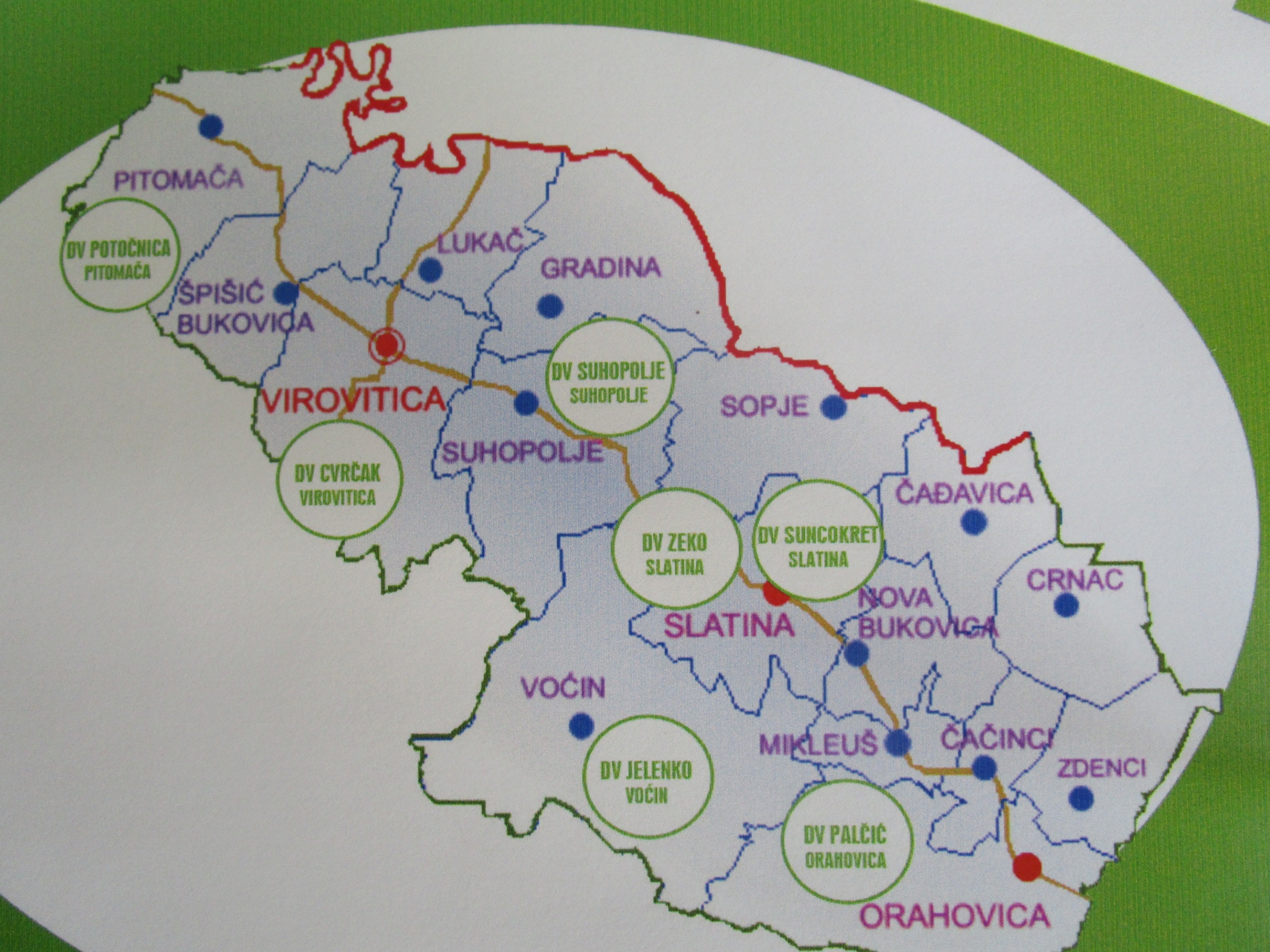 AKTIVNOSTI:
VREMENSKO RAZDOBLJE PROVEDBE PROJEKTA:
STUDENI 2015. – SVIBANJ 2016.
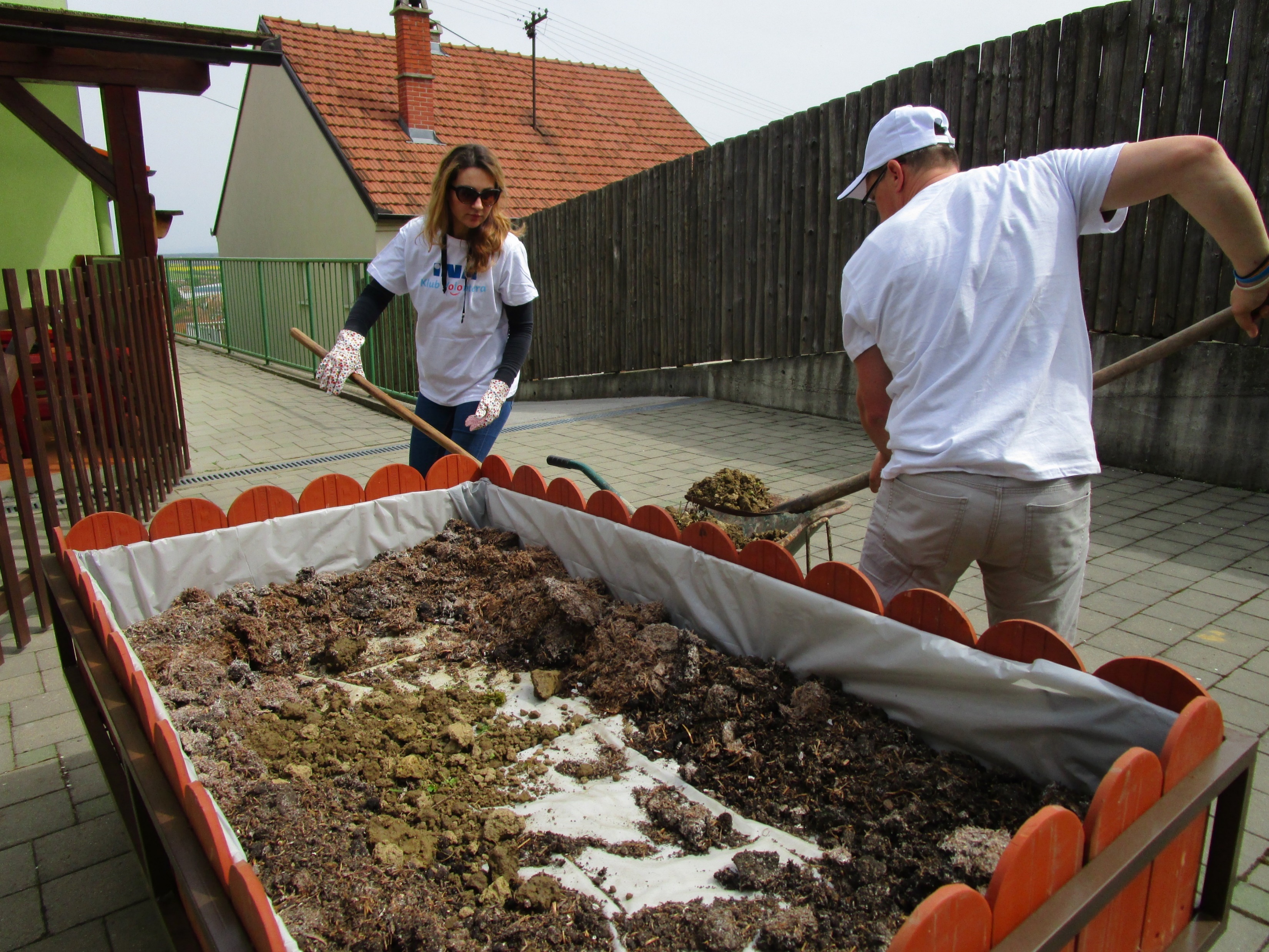 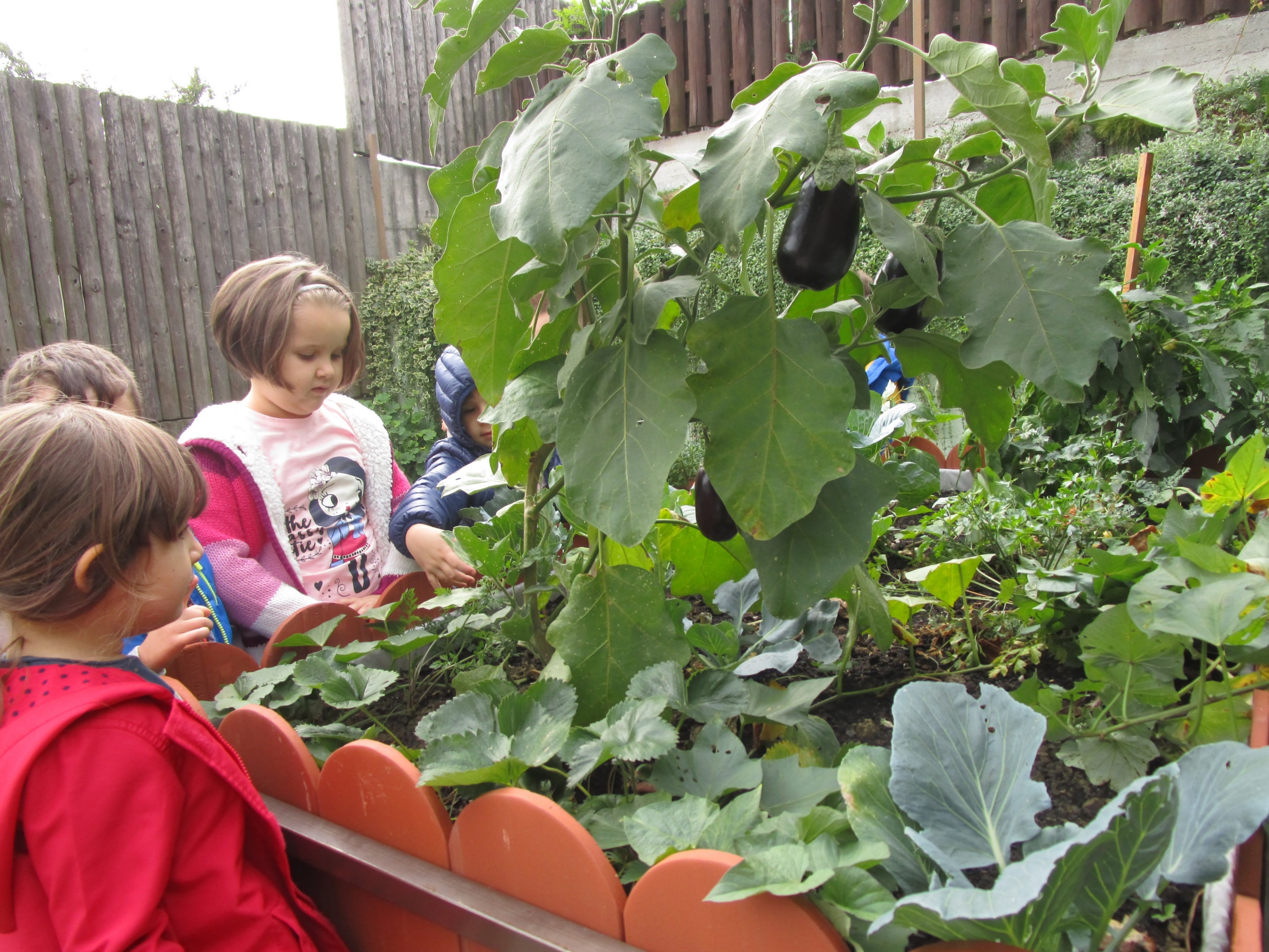 PREDSTAVA „DJEVOJČICA I STABLO”
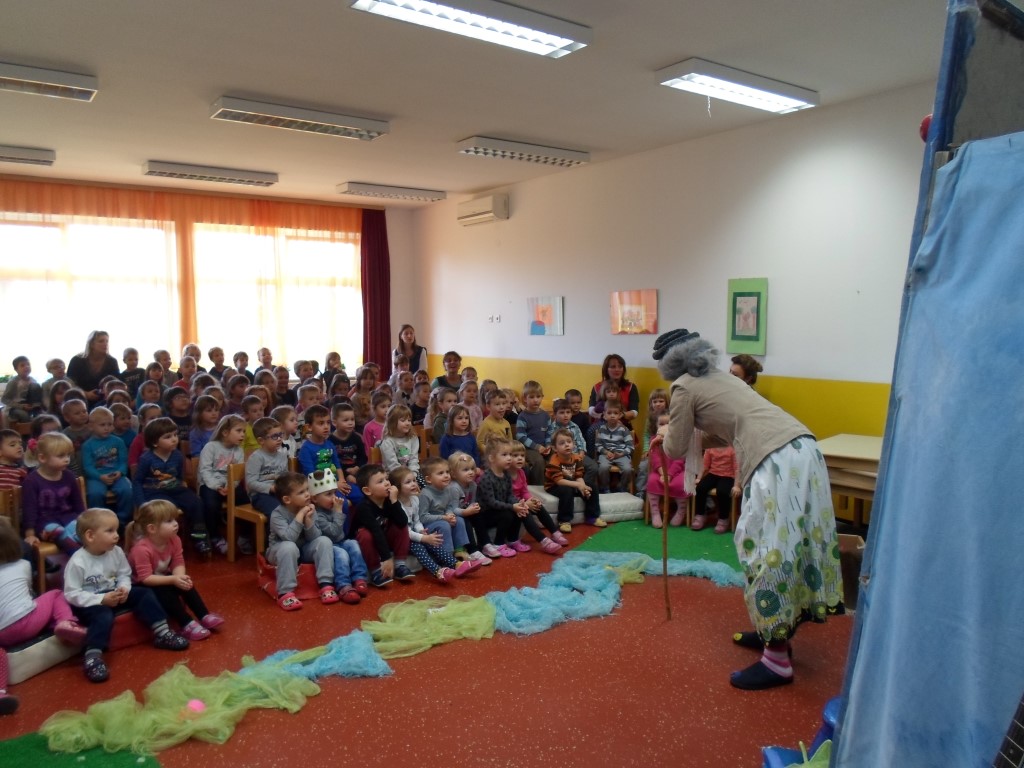 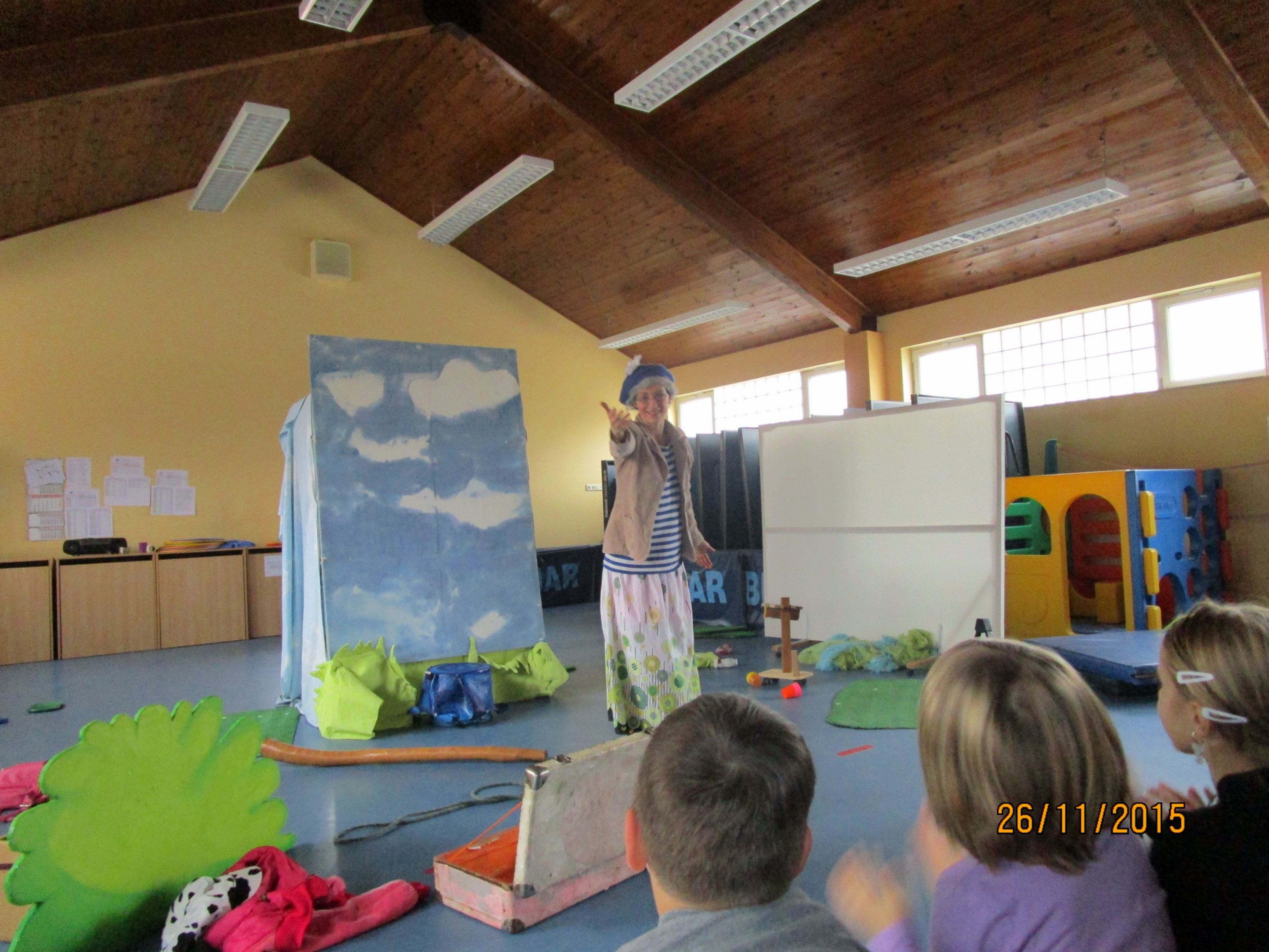 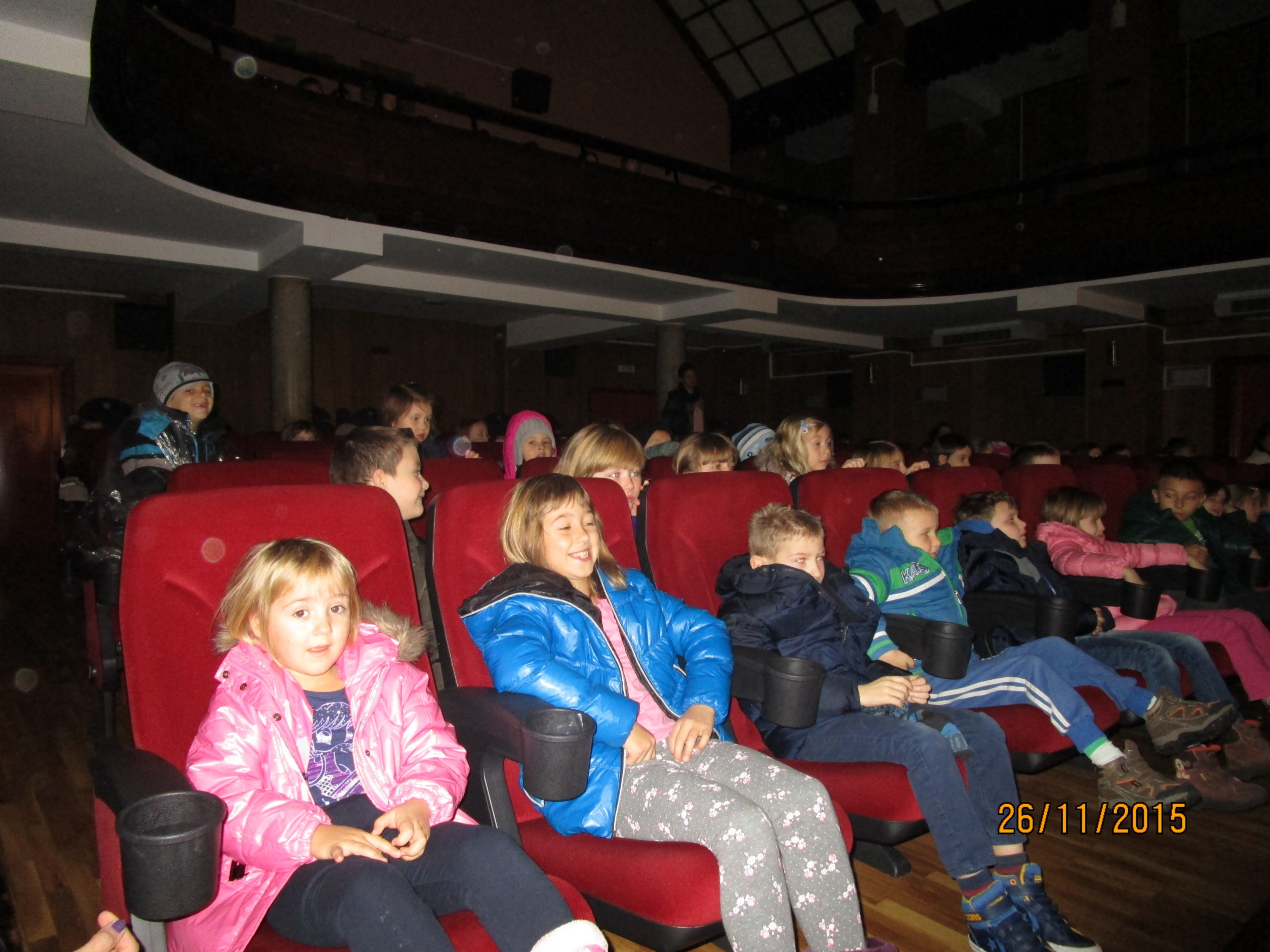 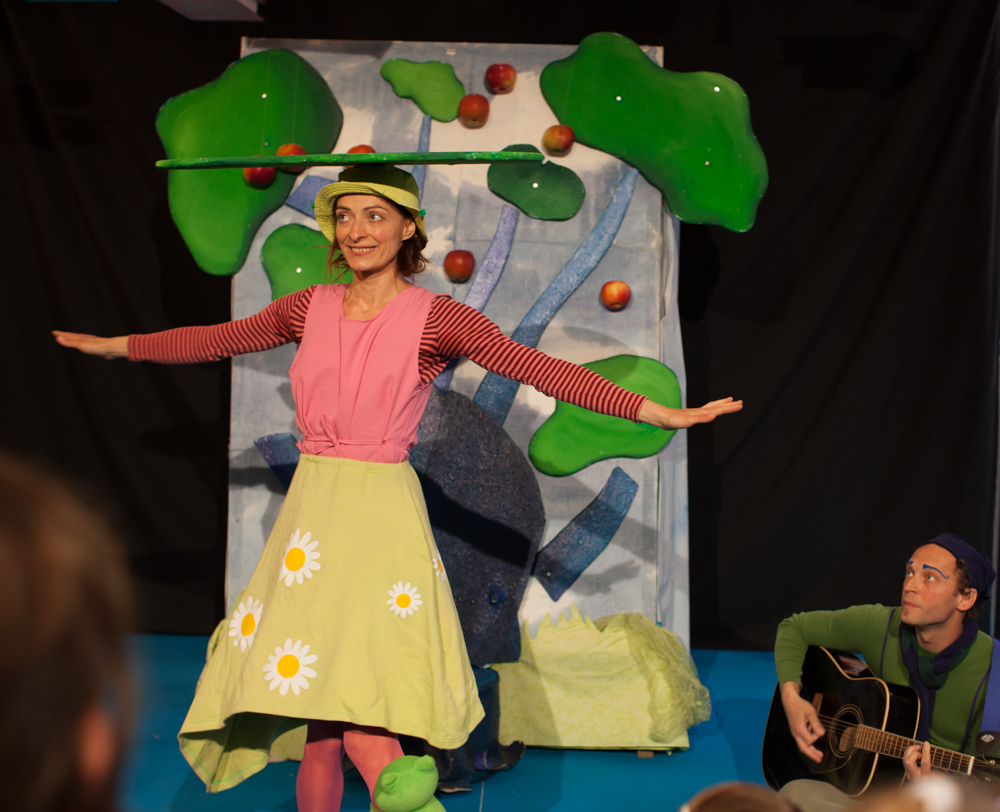 RADIONICE RECIKLIRANJA PAPIRA
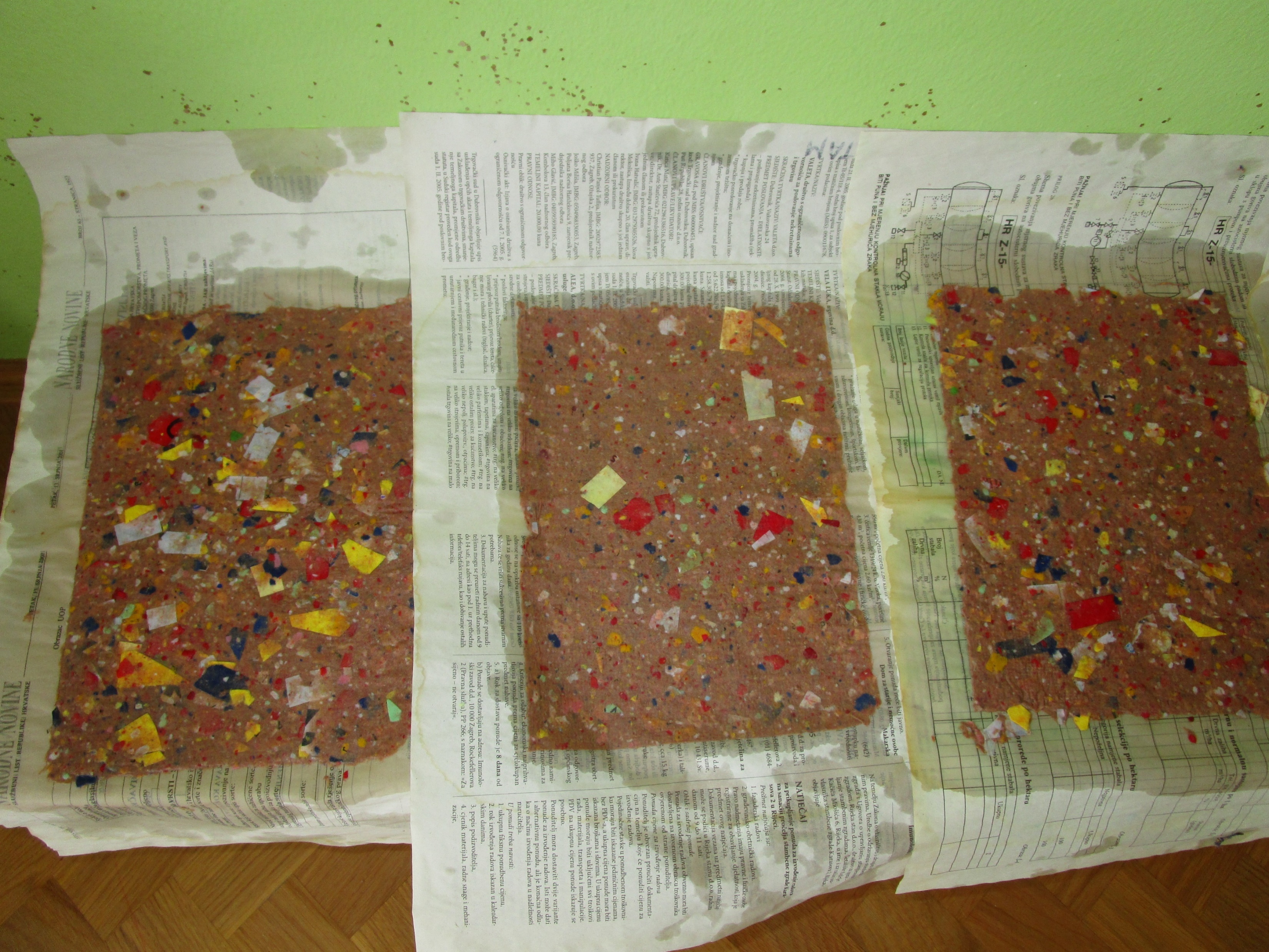 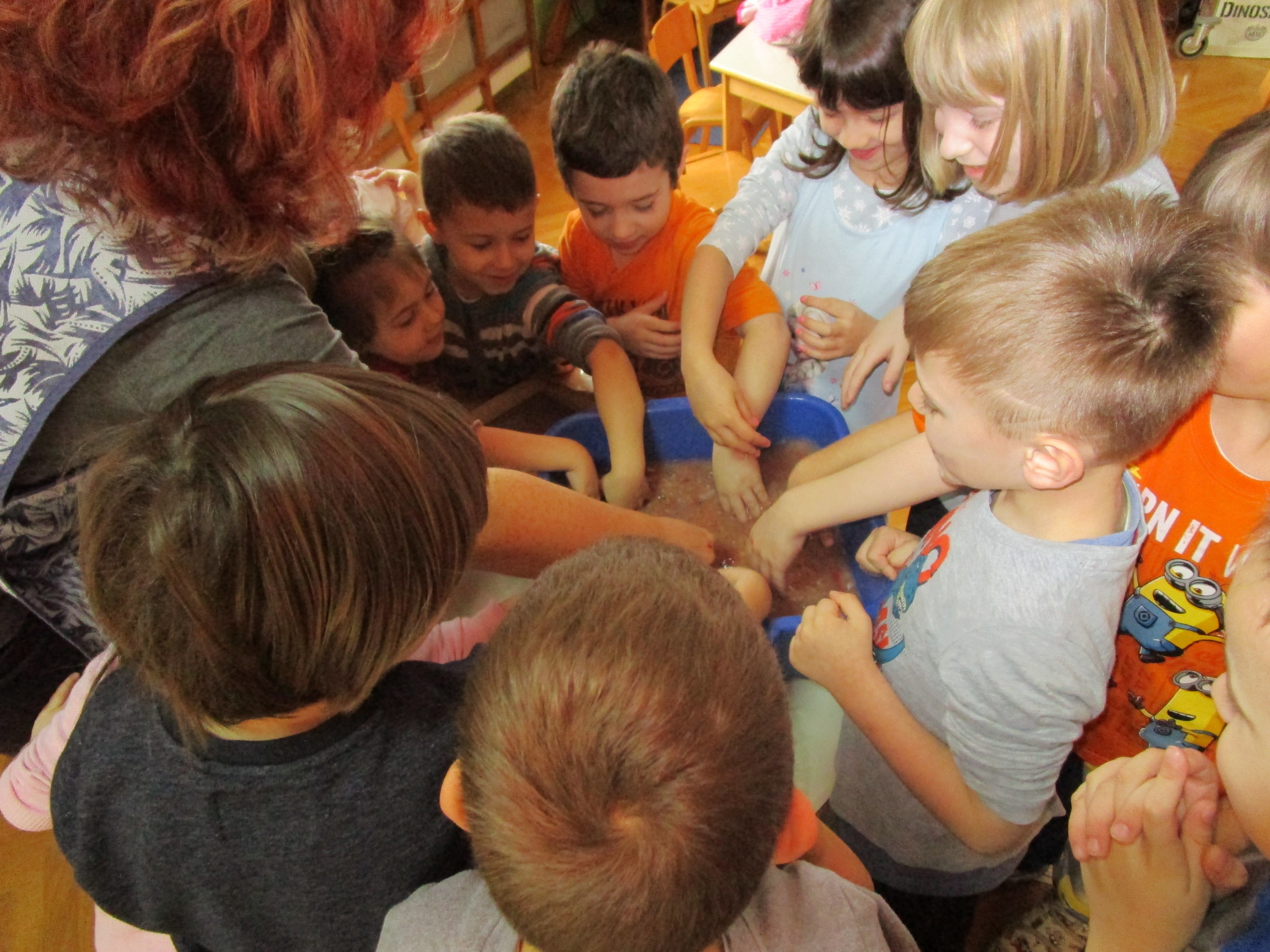 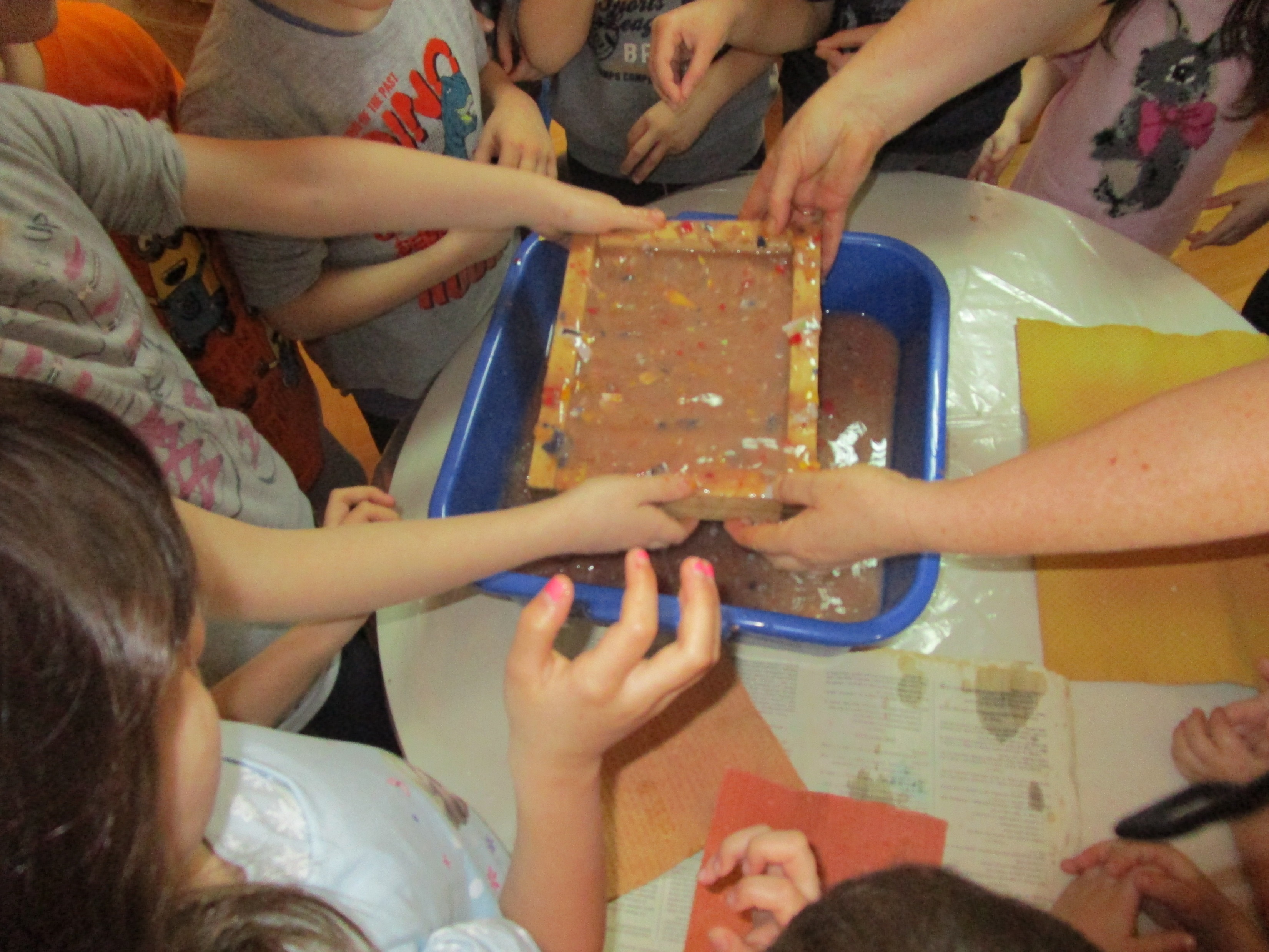 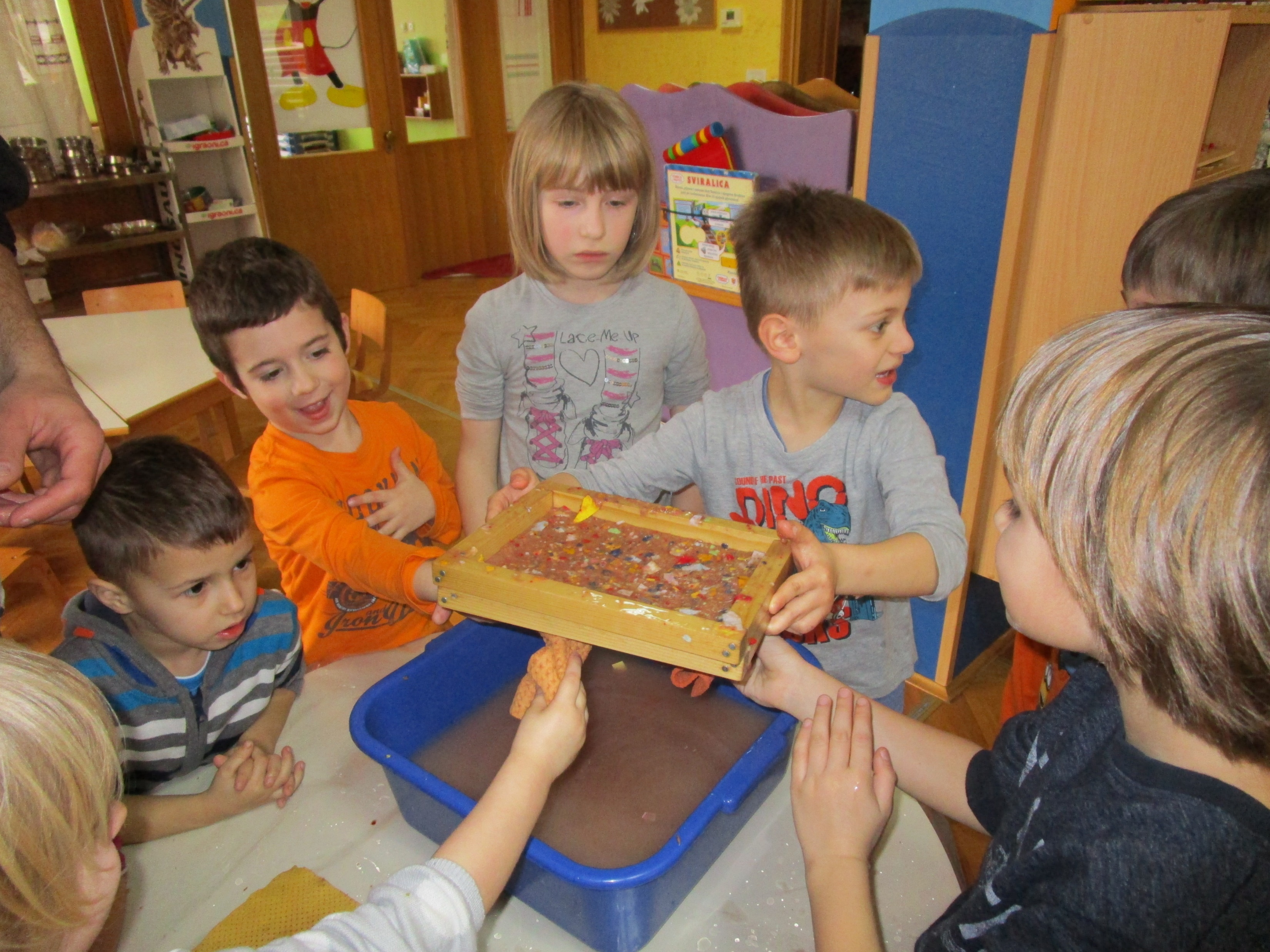 POSTAVLJANJE EKO-VRTOVA
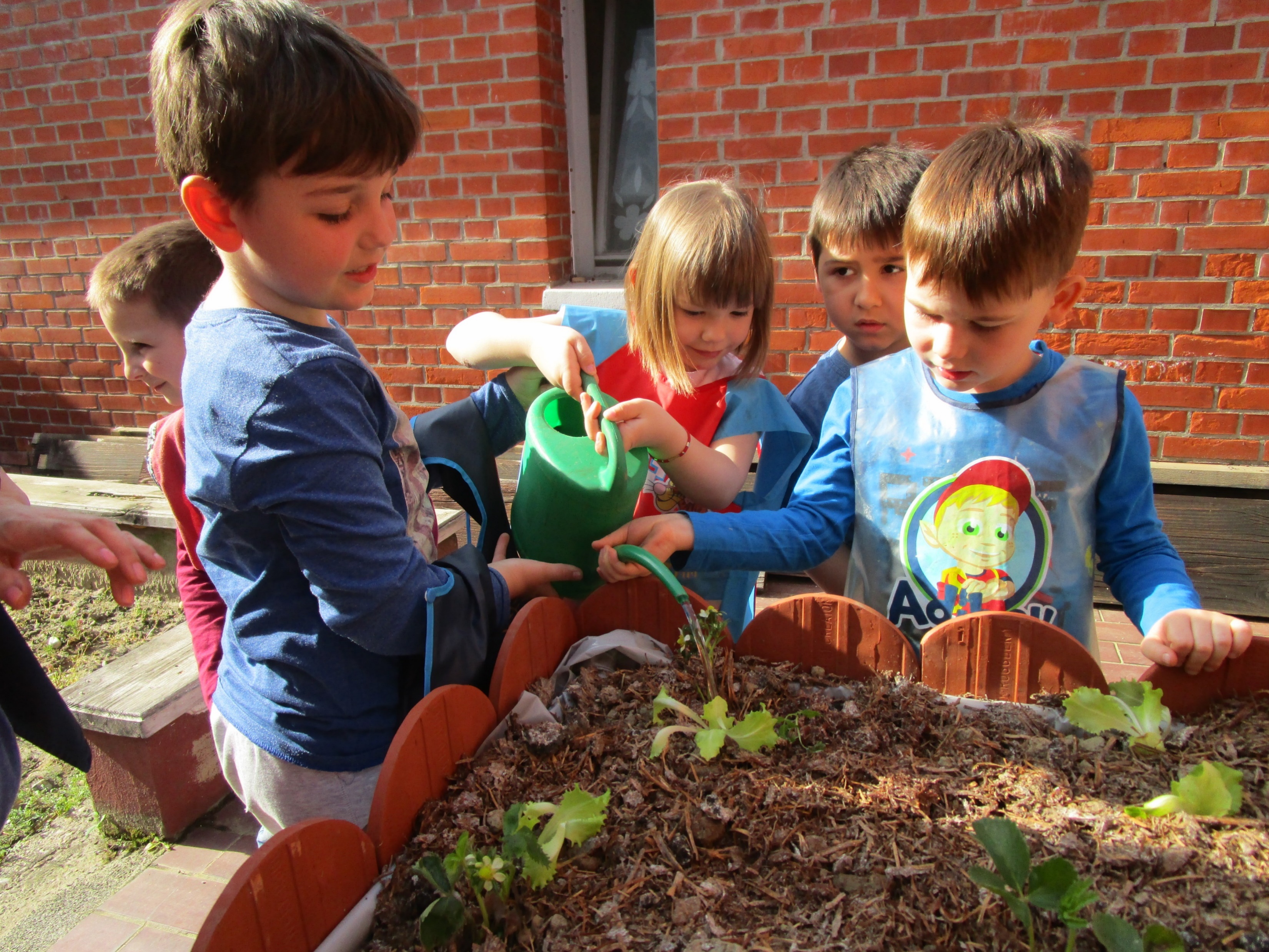 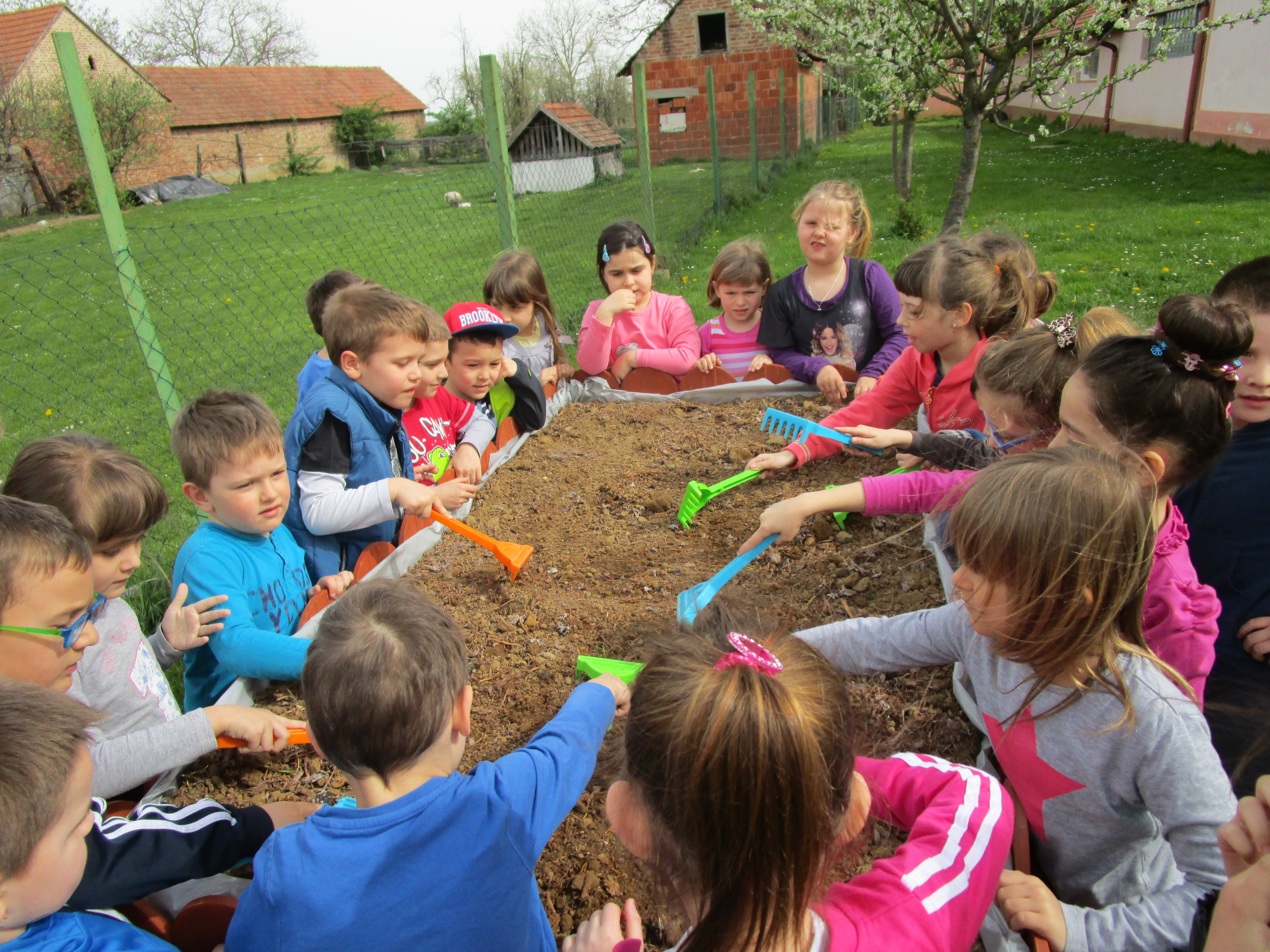 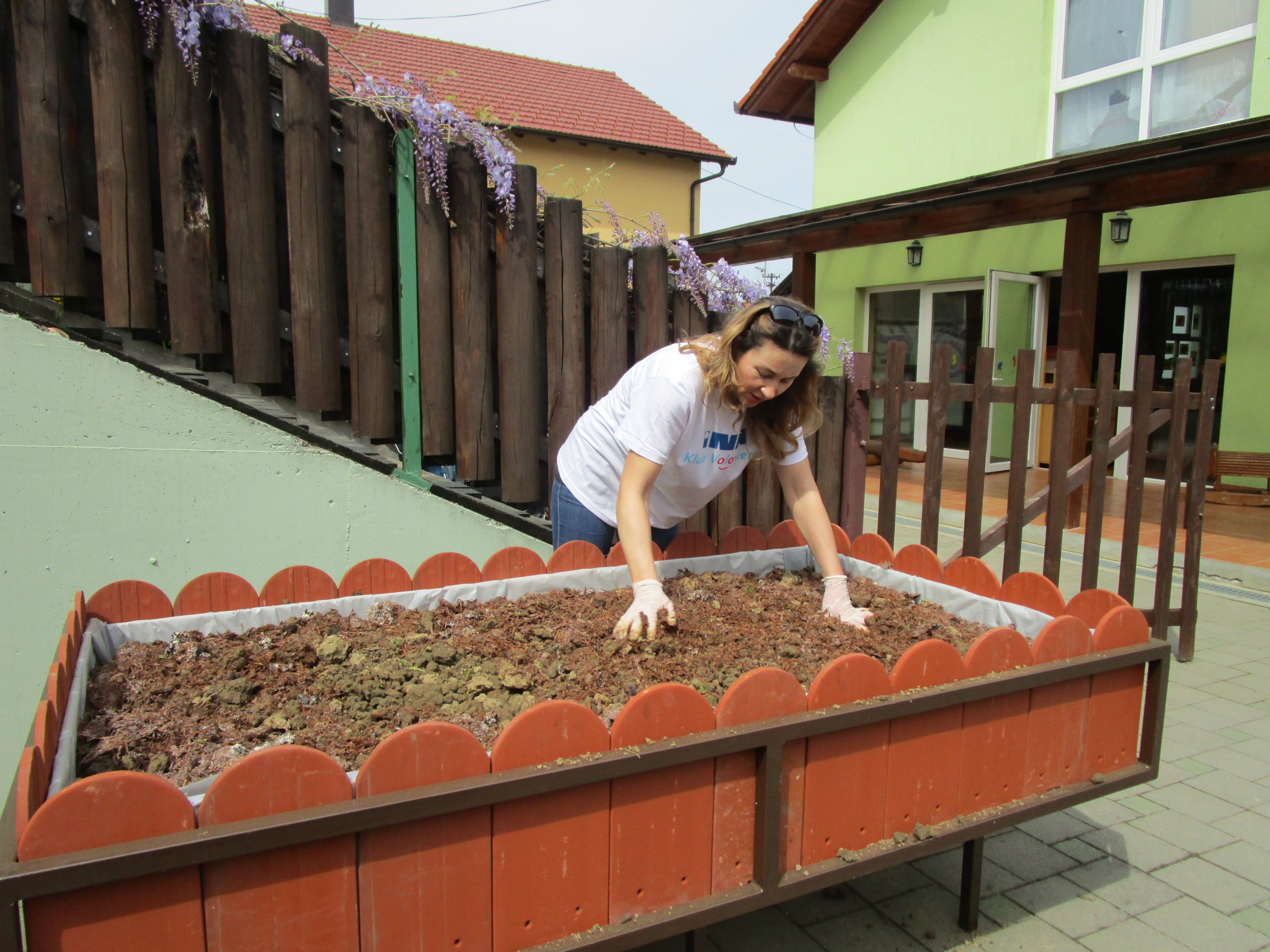 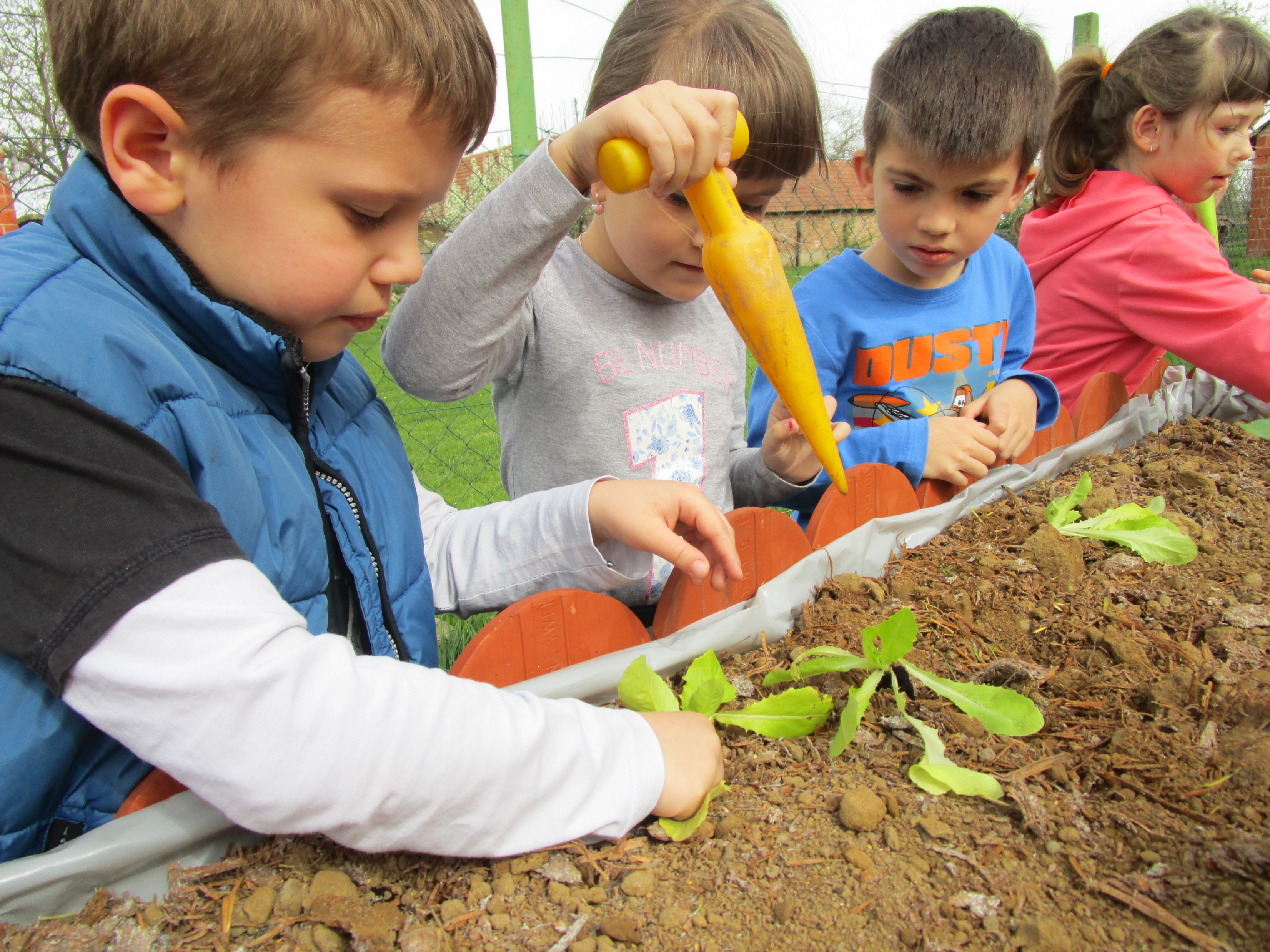 SADNJA SADNICA STABALA
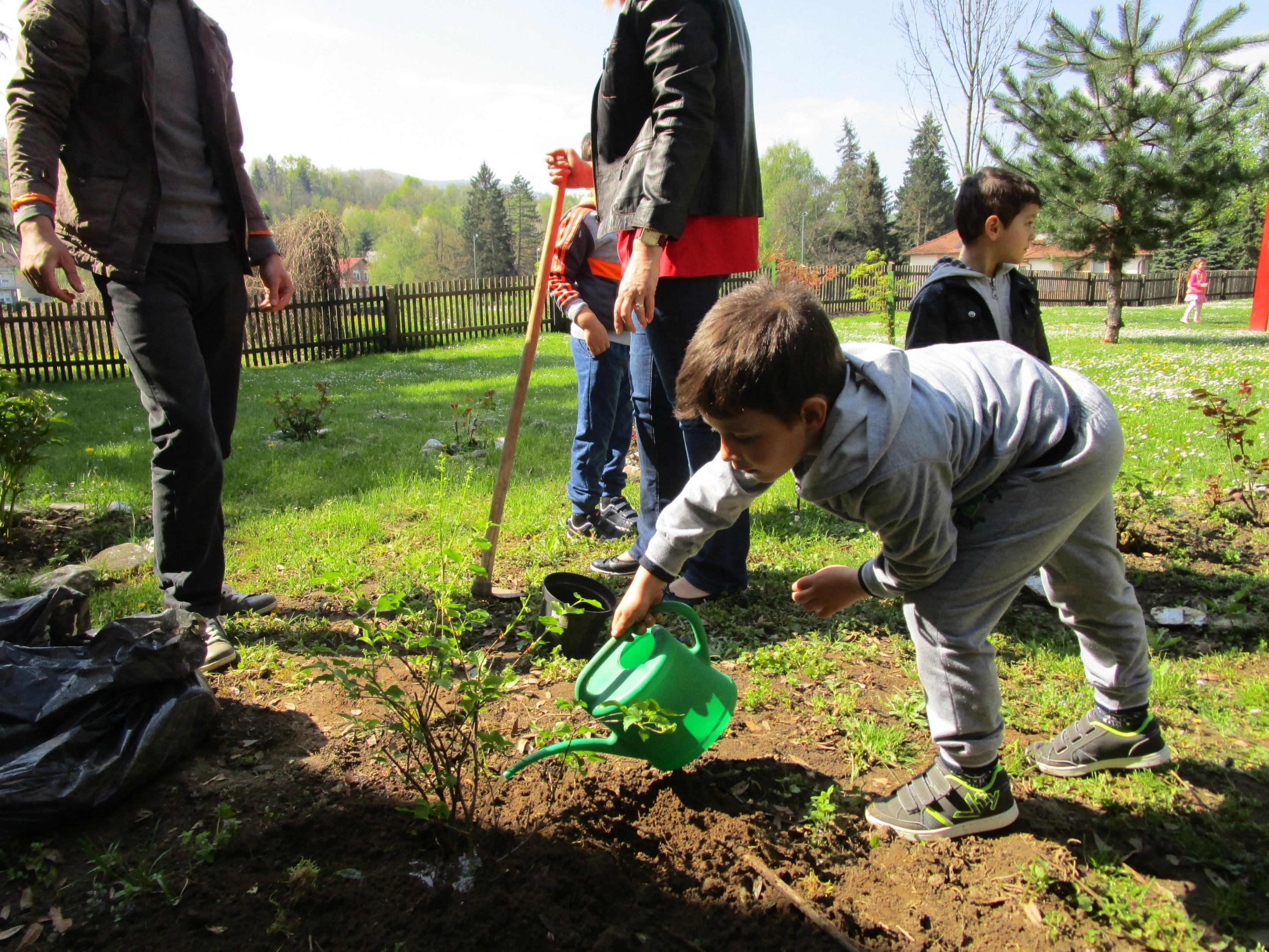 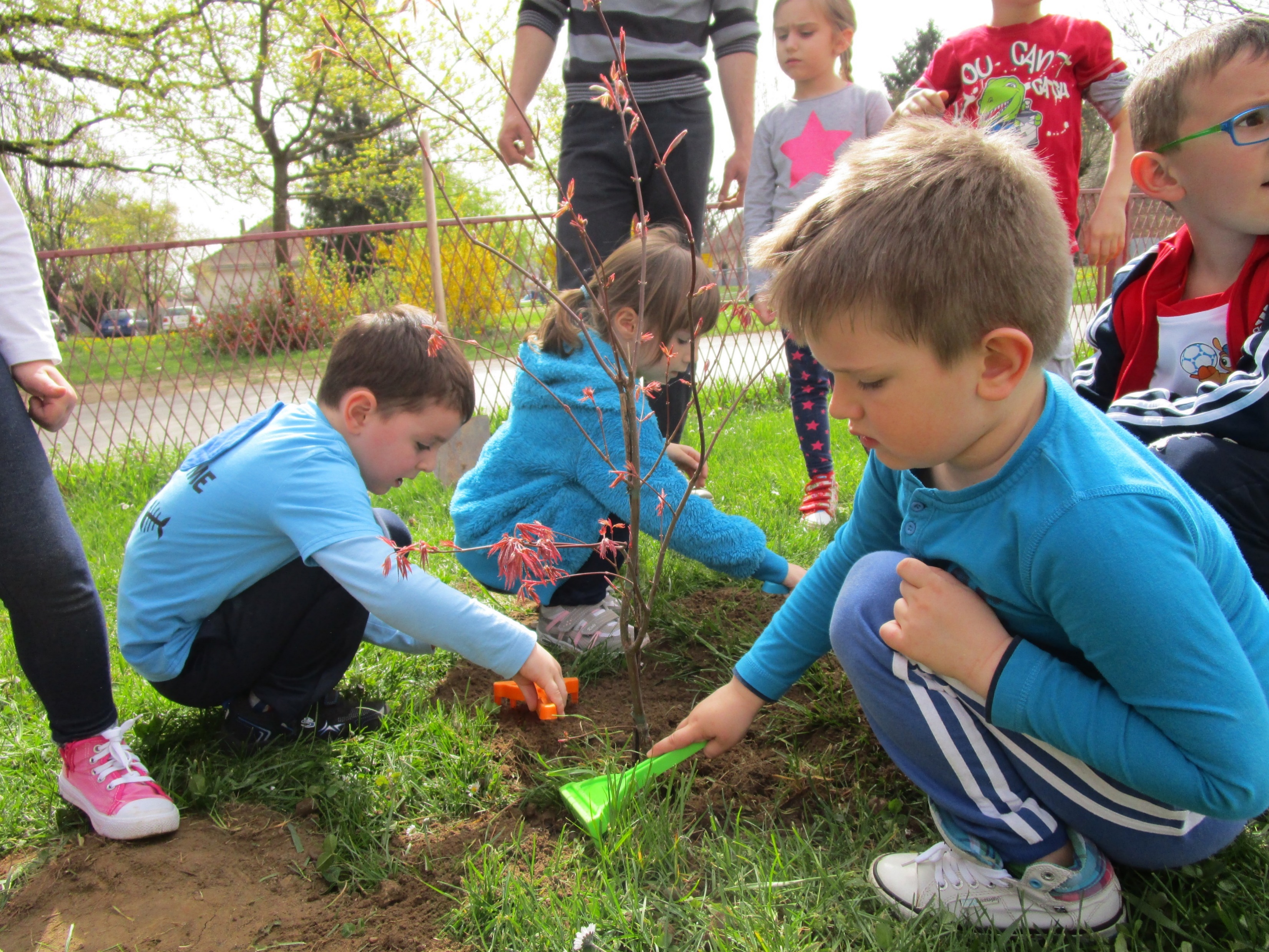 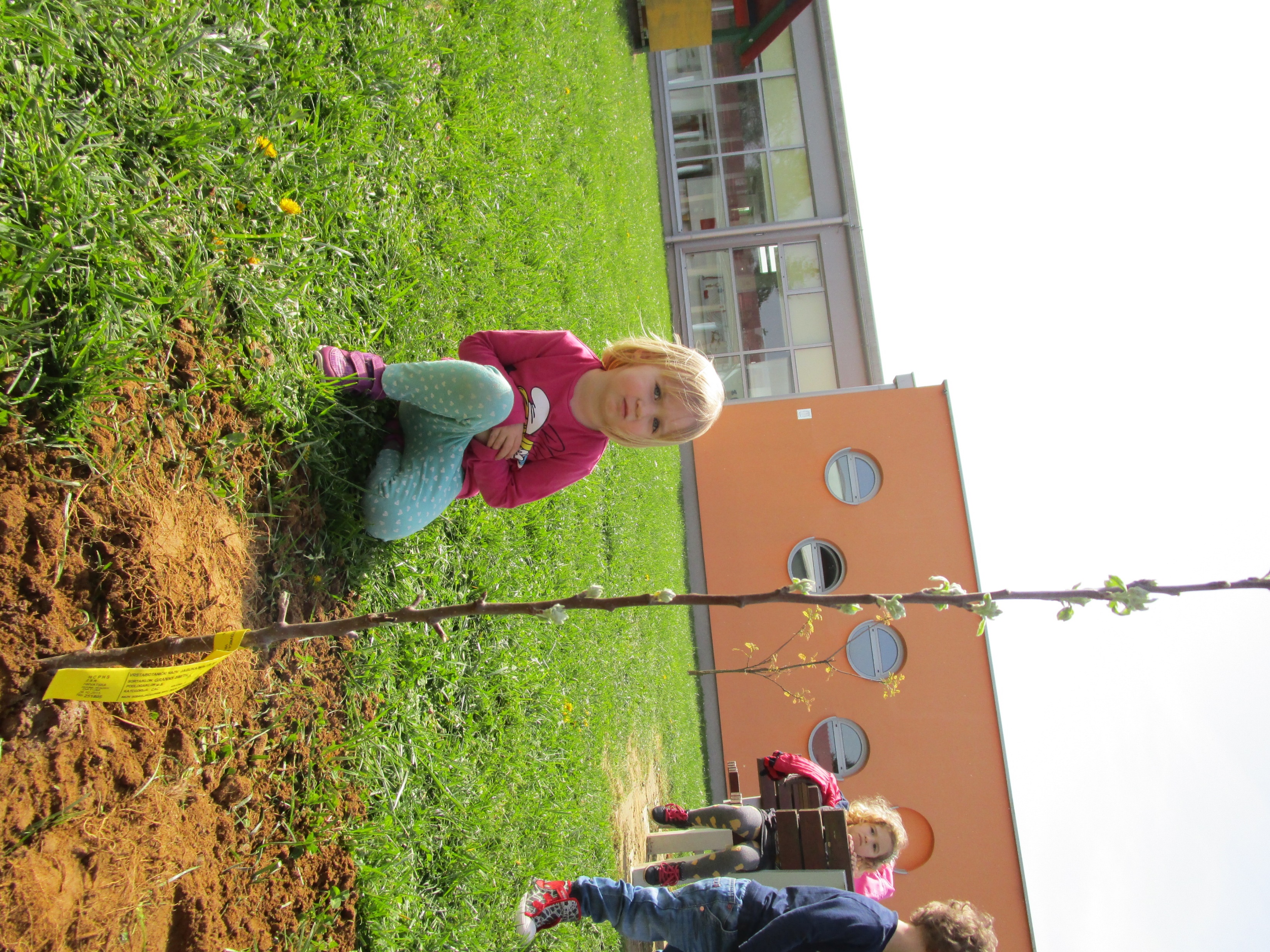 NASTAVAK PROJEKTA
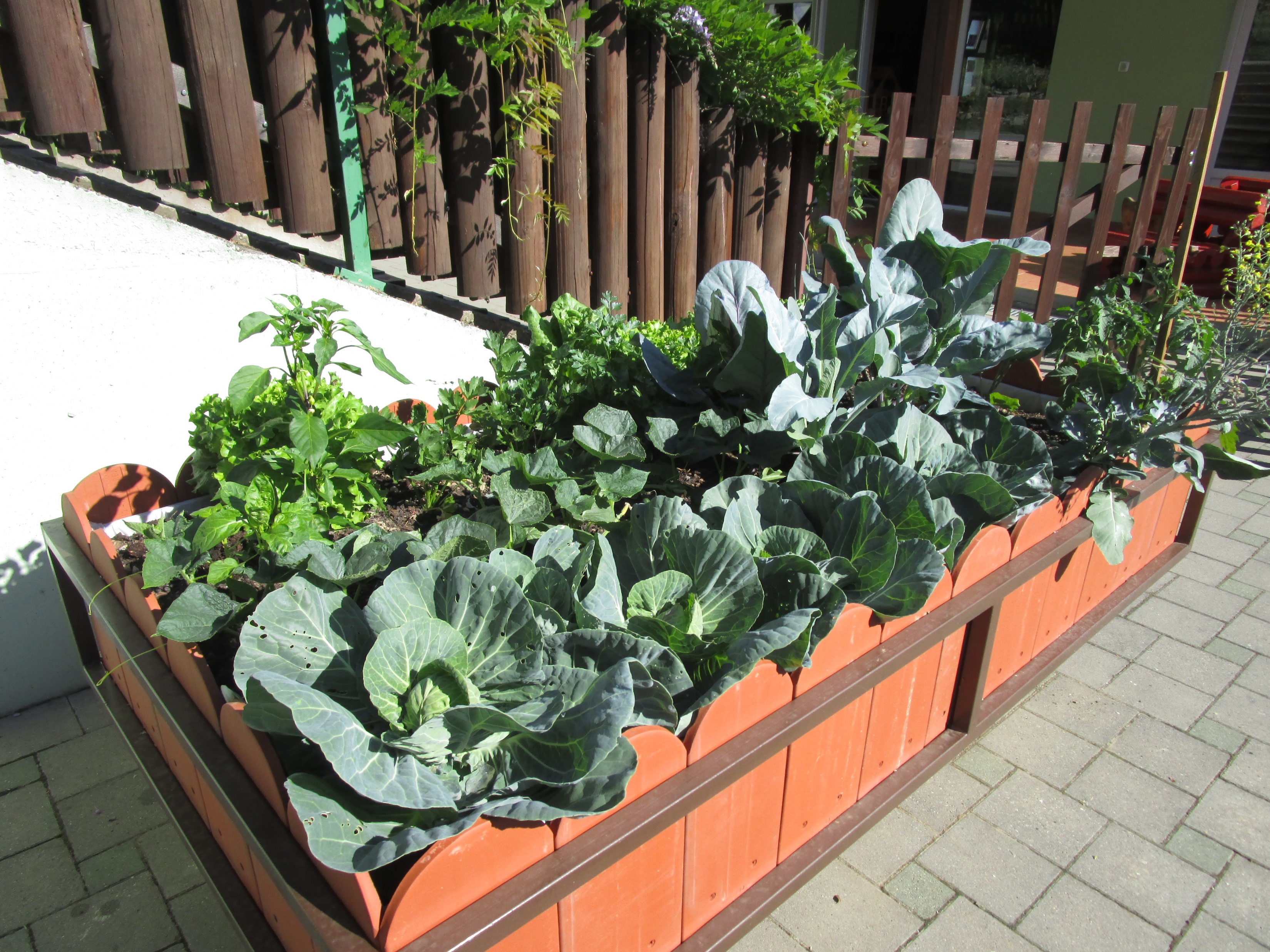 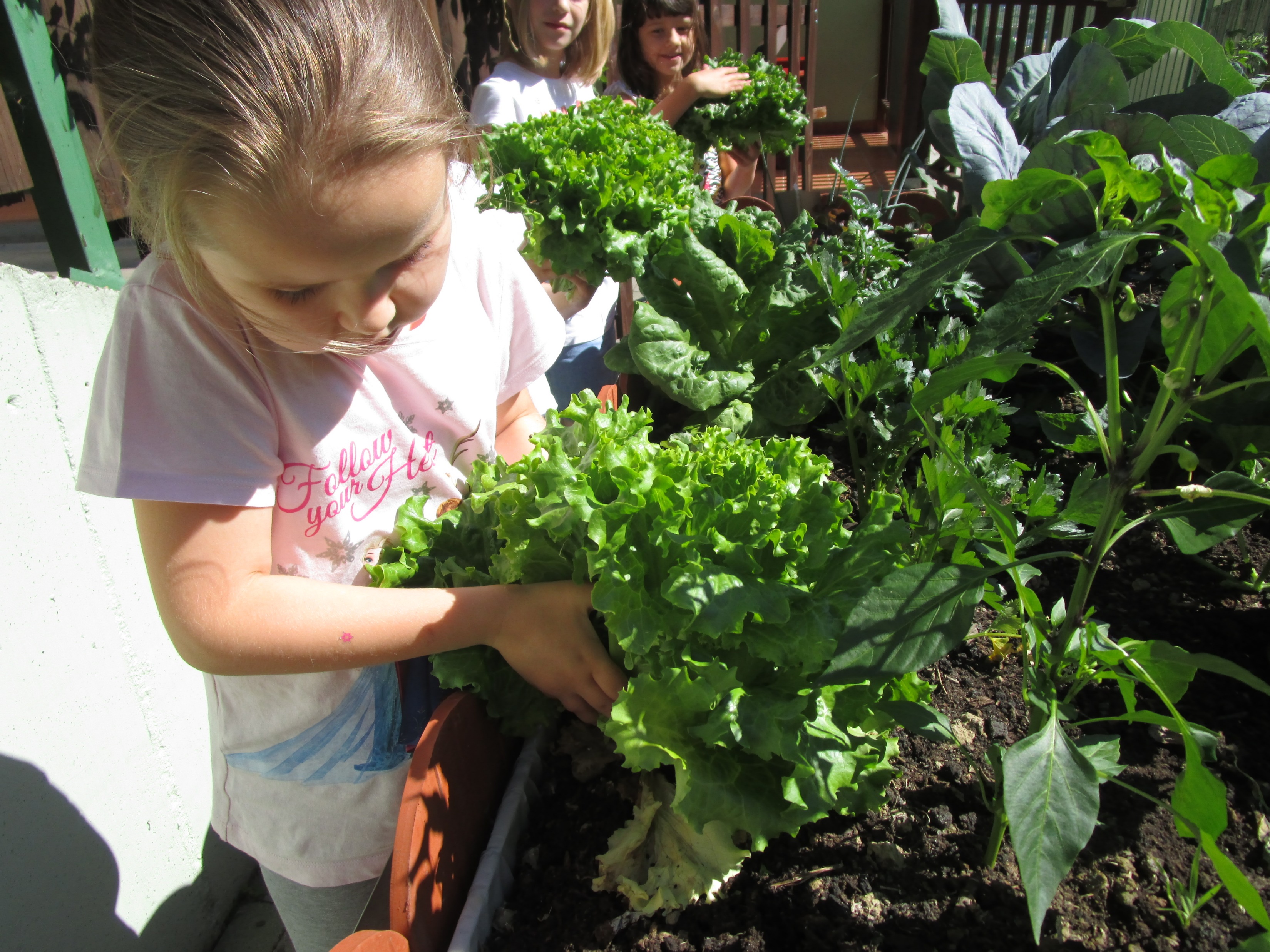 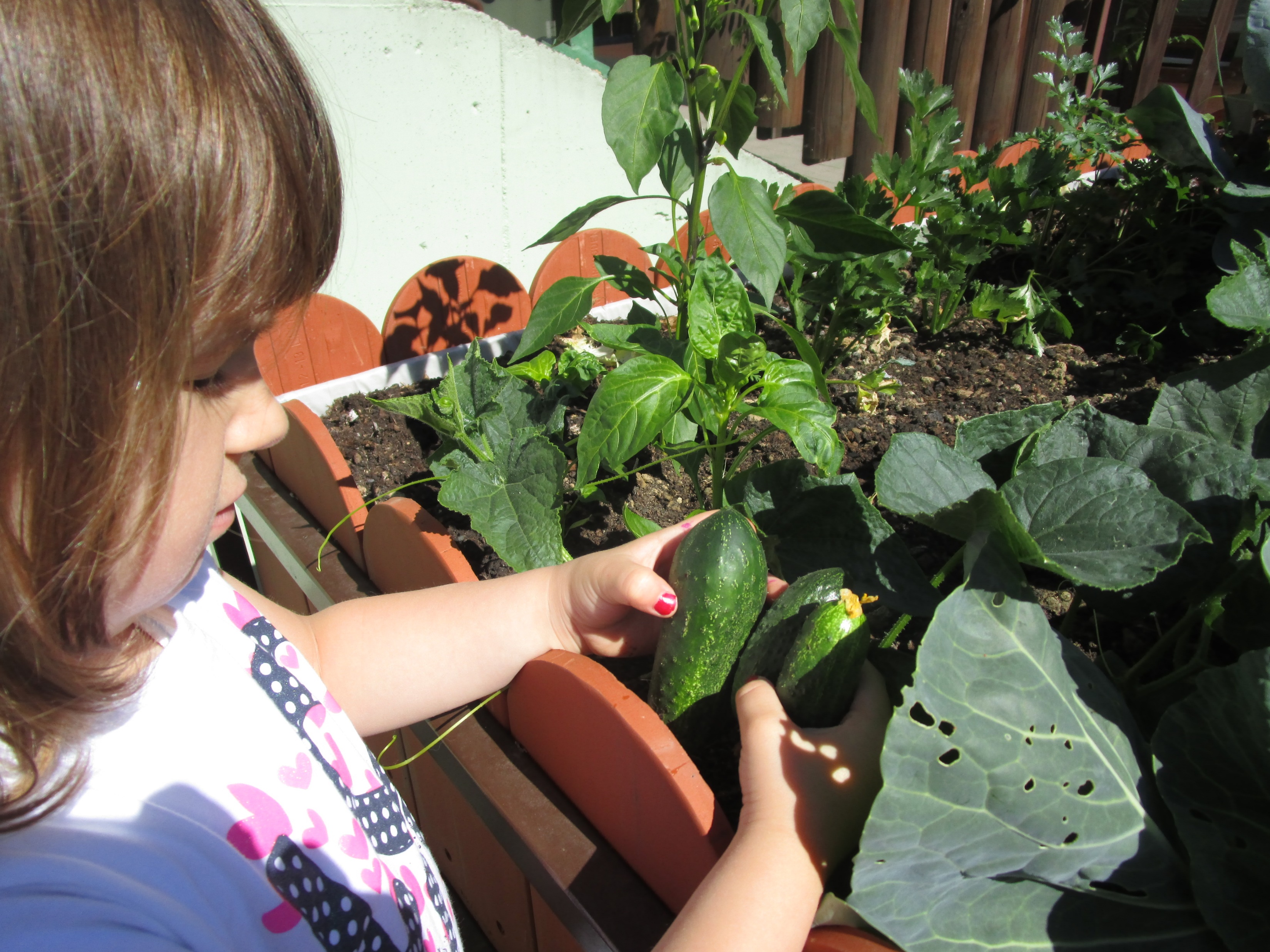 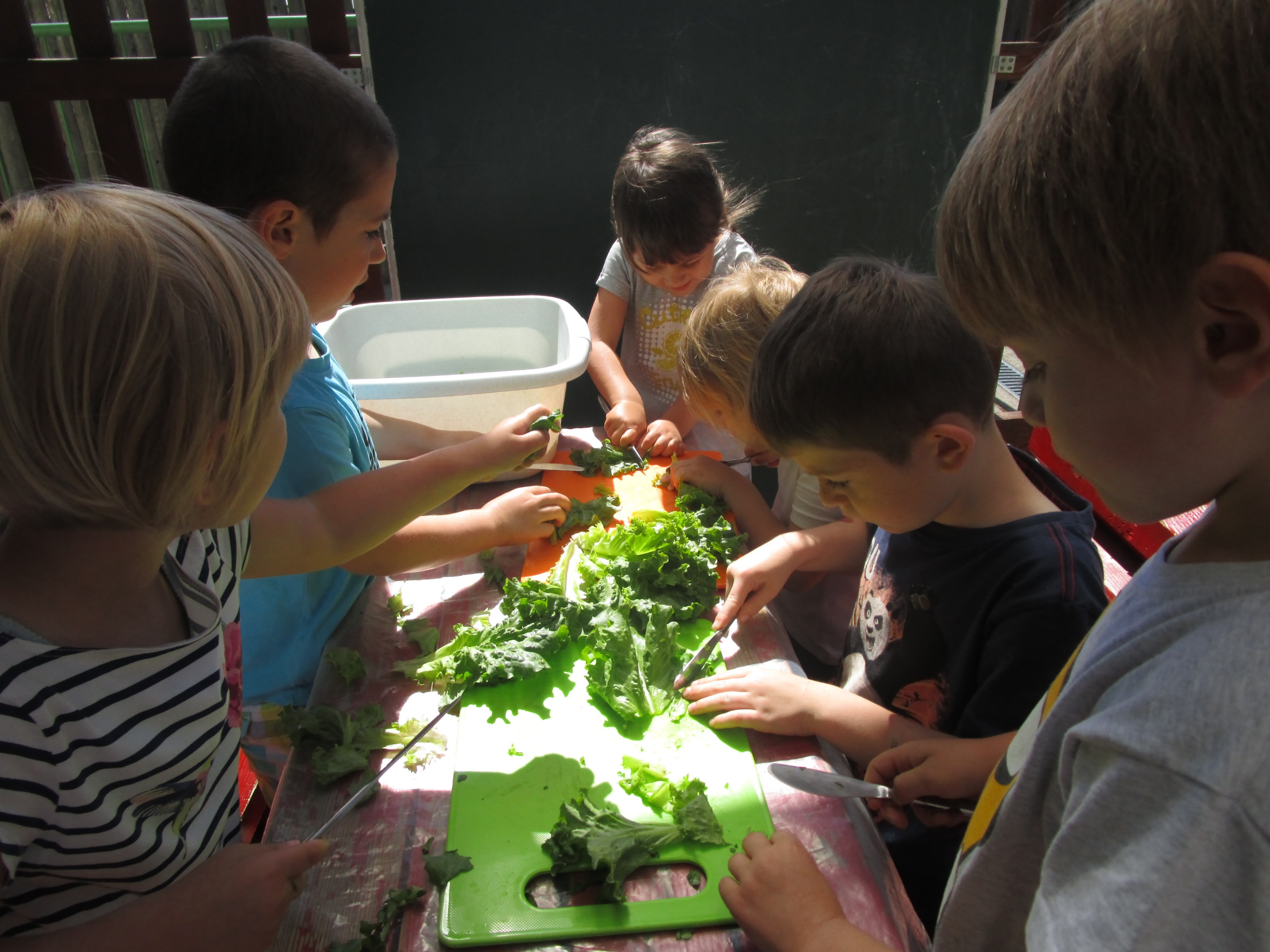 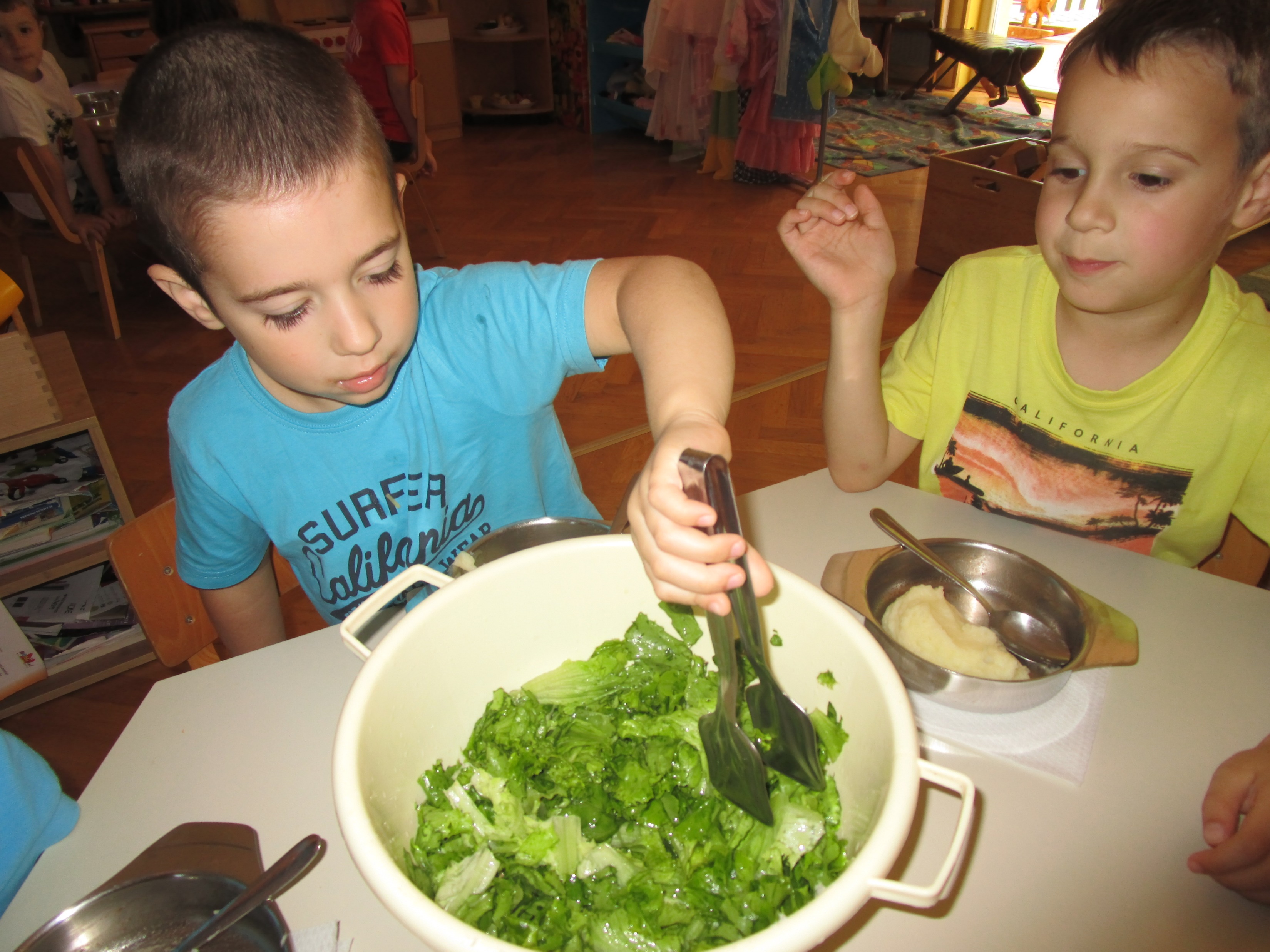 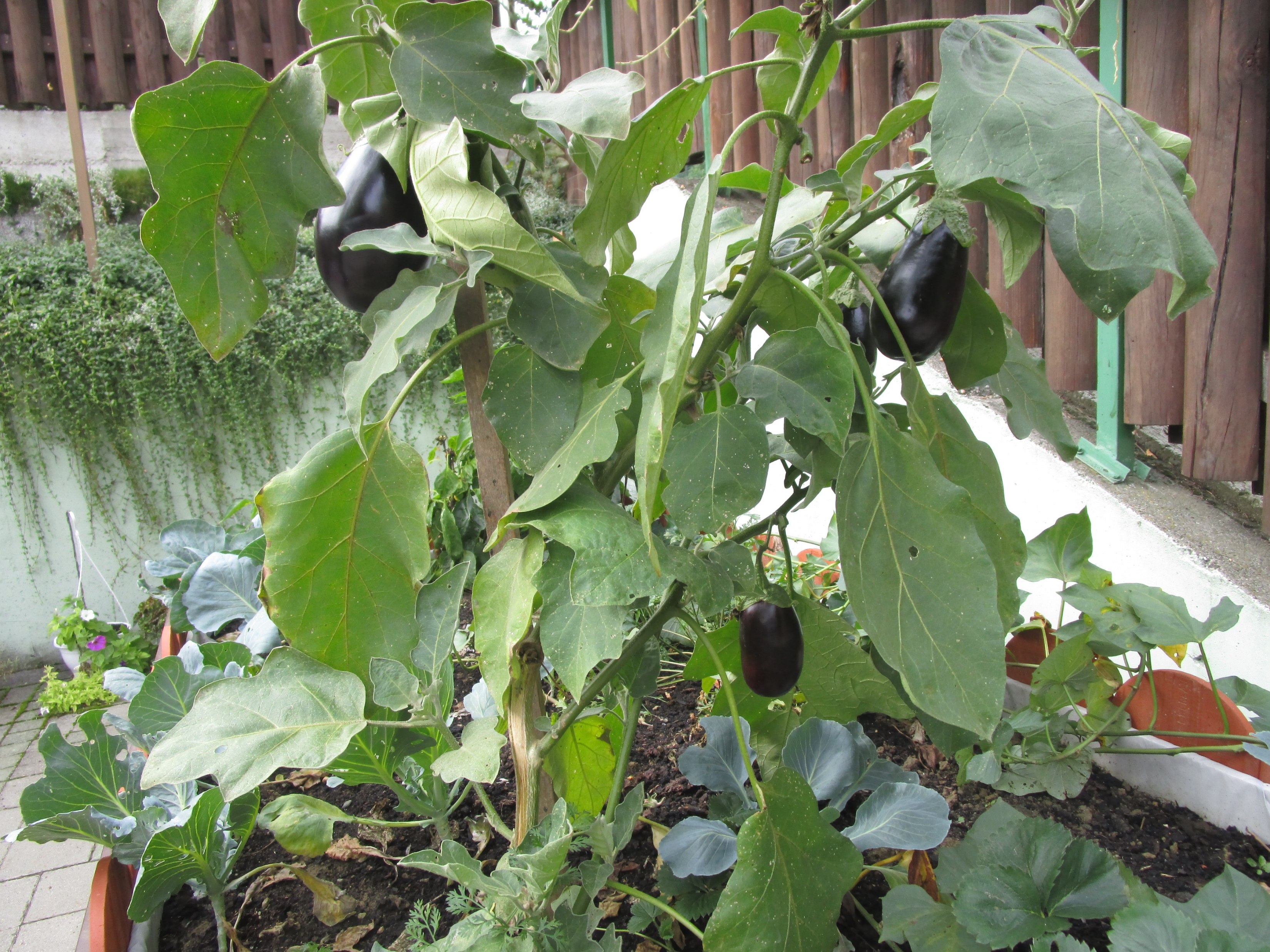 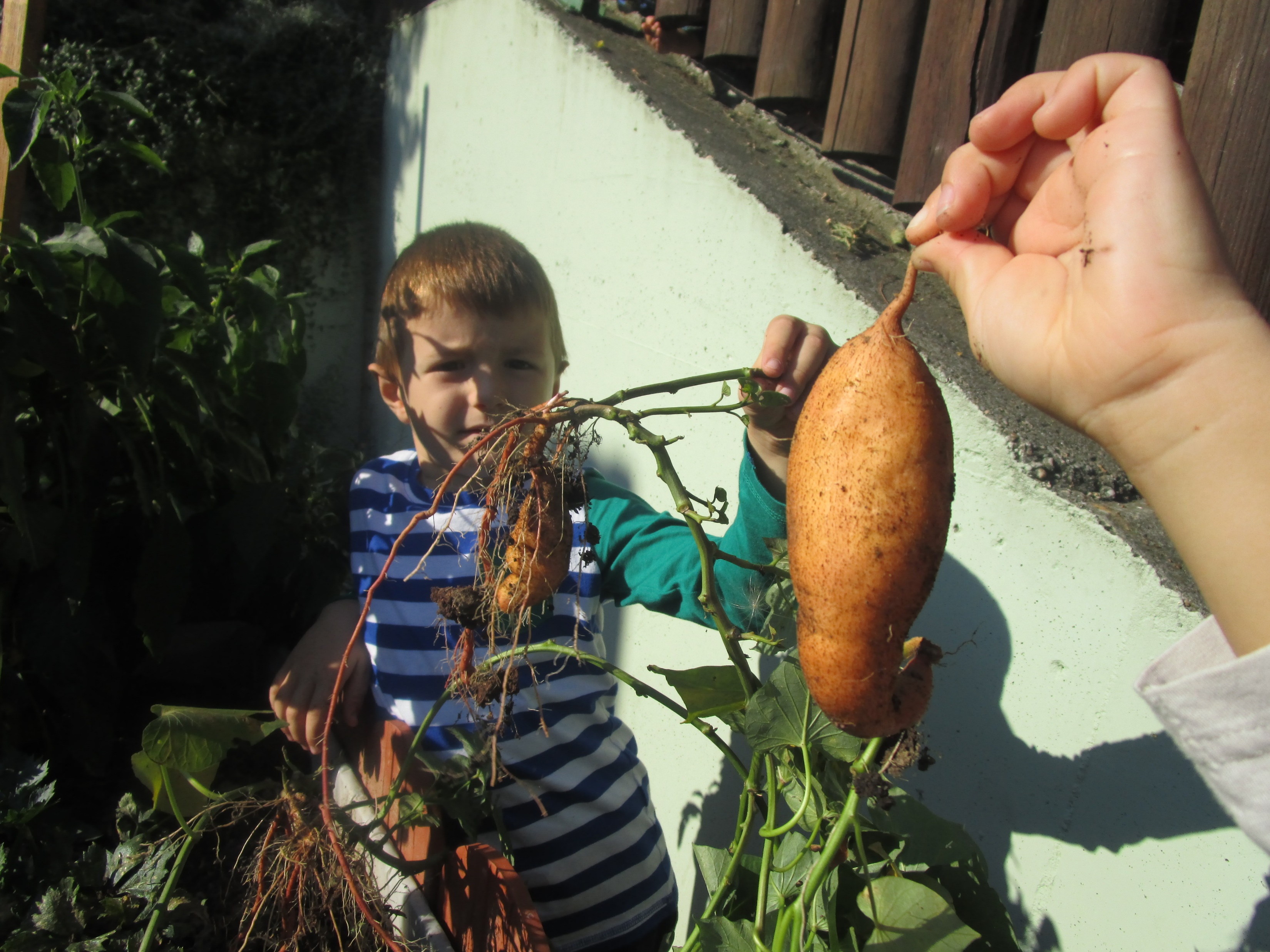 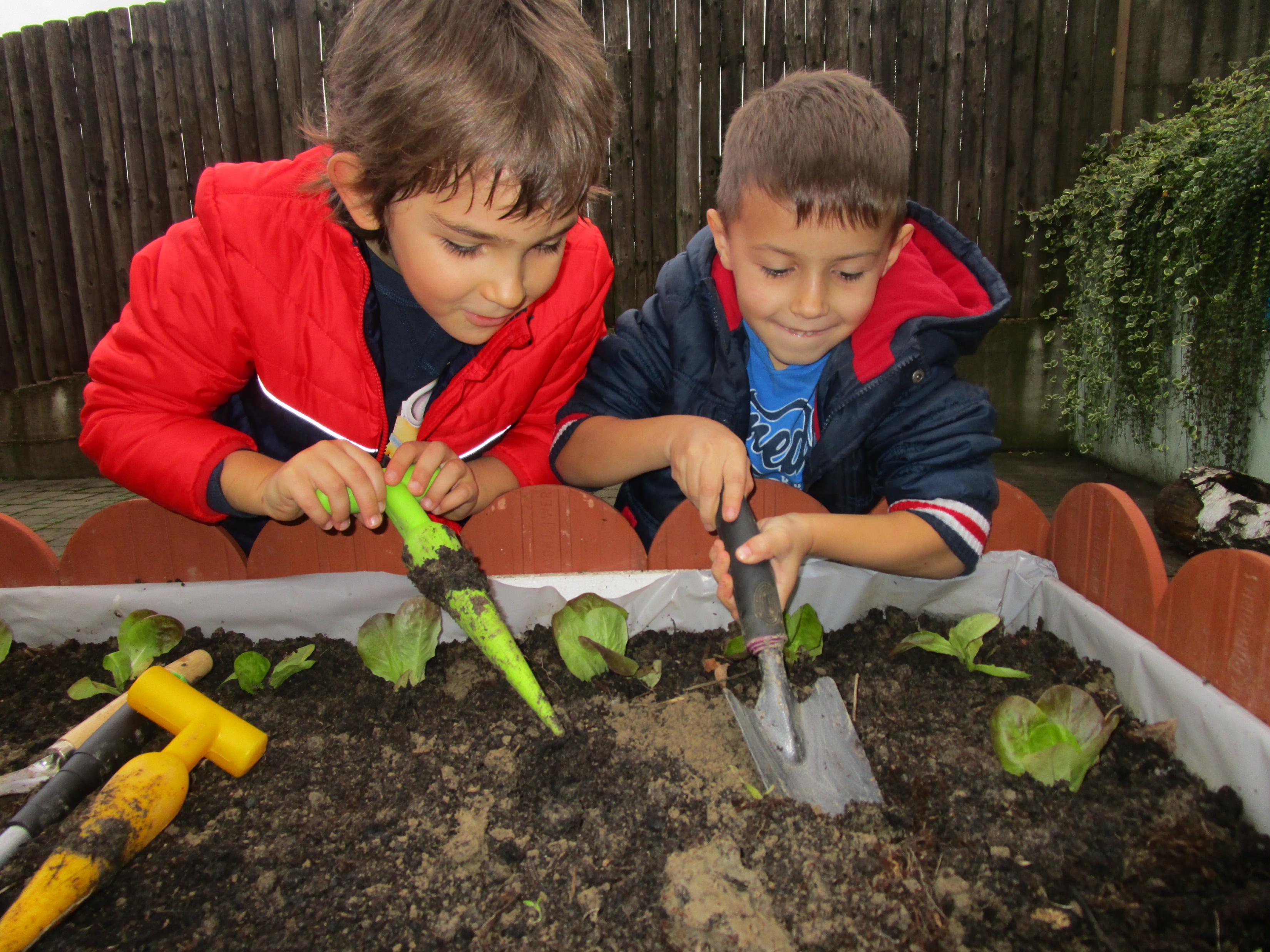 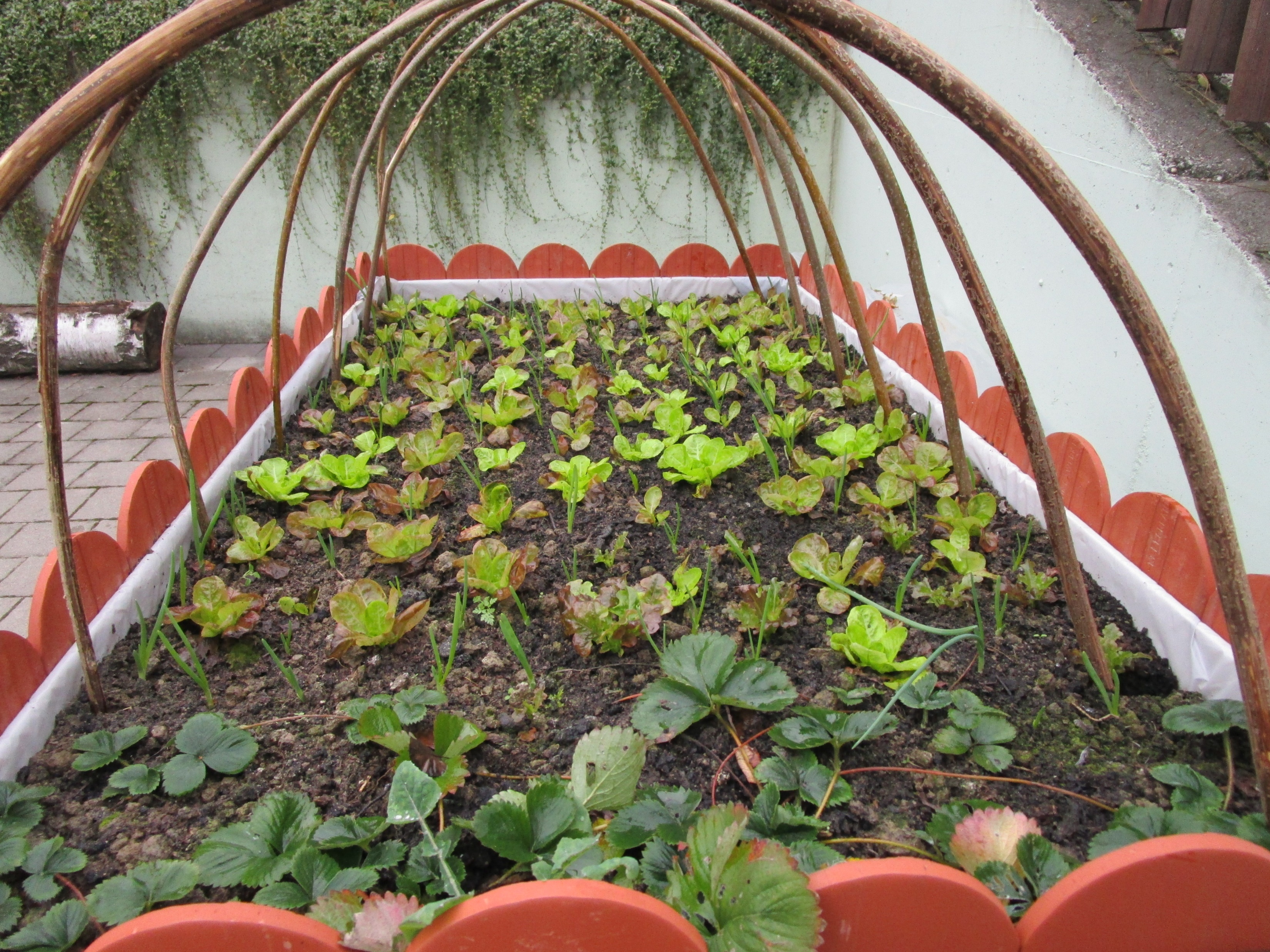 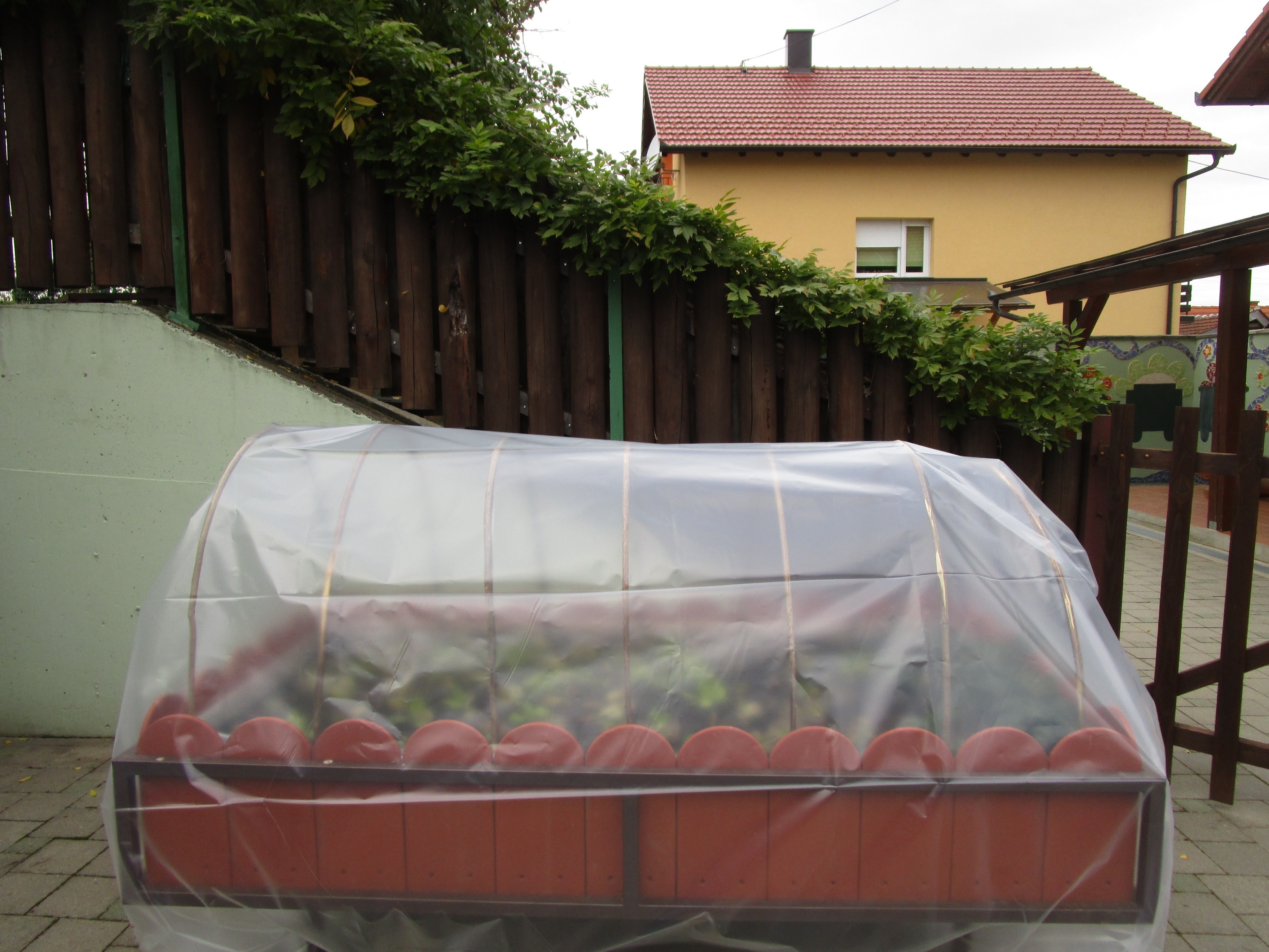 NAJLJEPŠI ŠKOLSKI VRT 2016.
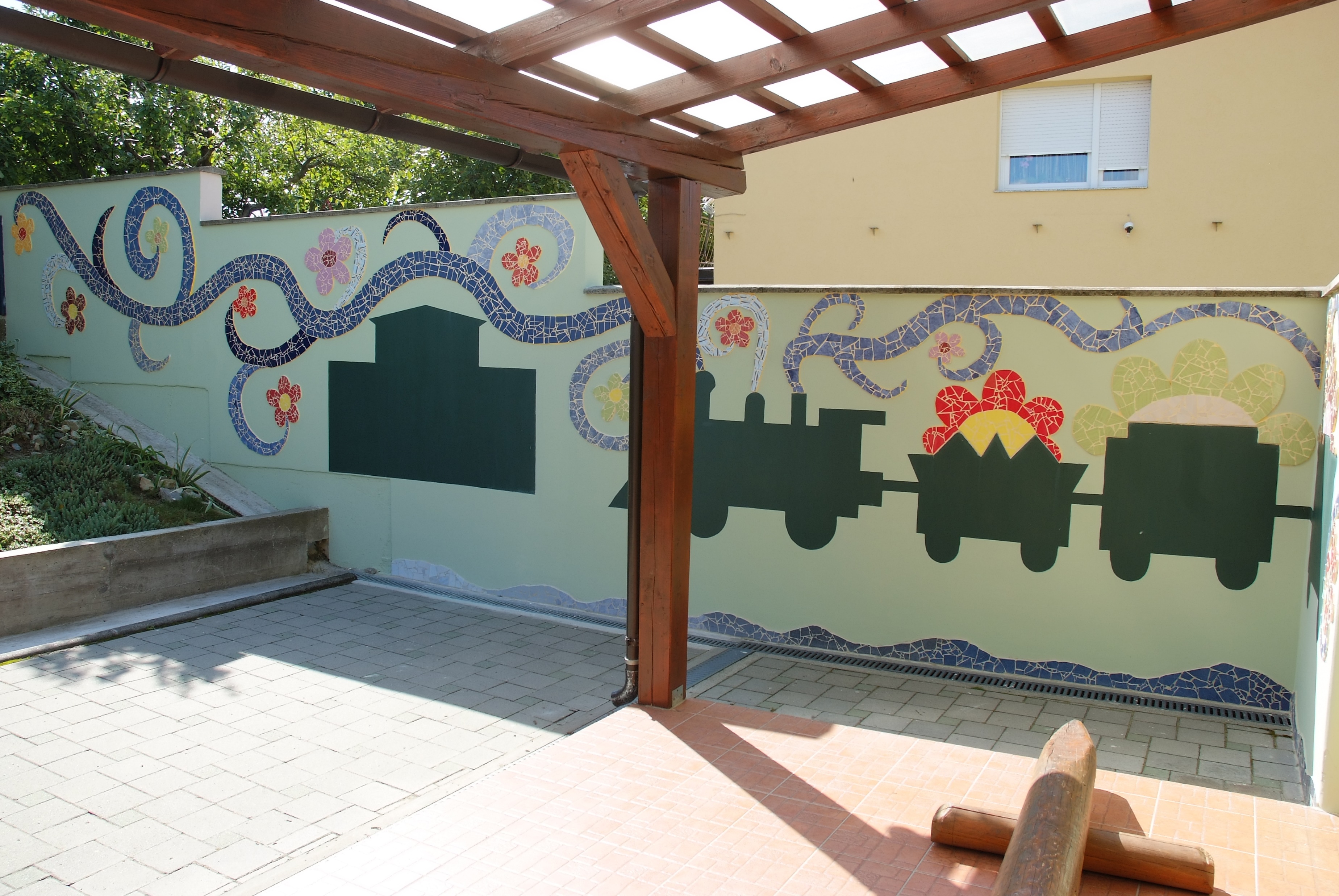 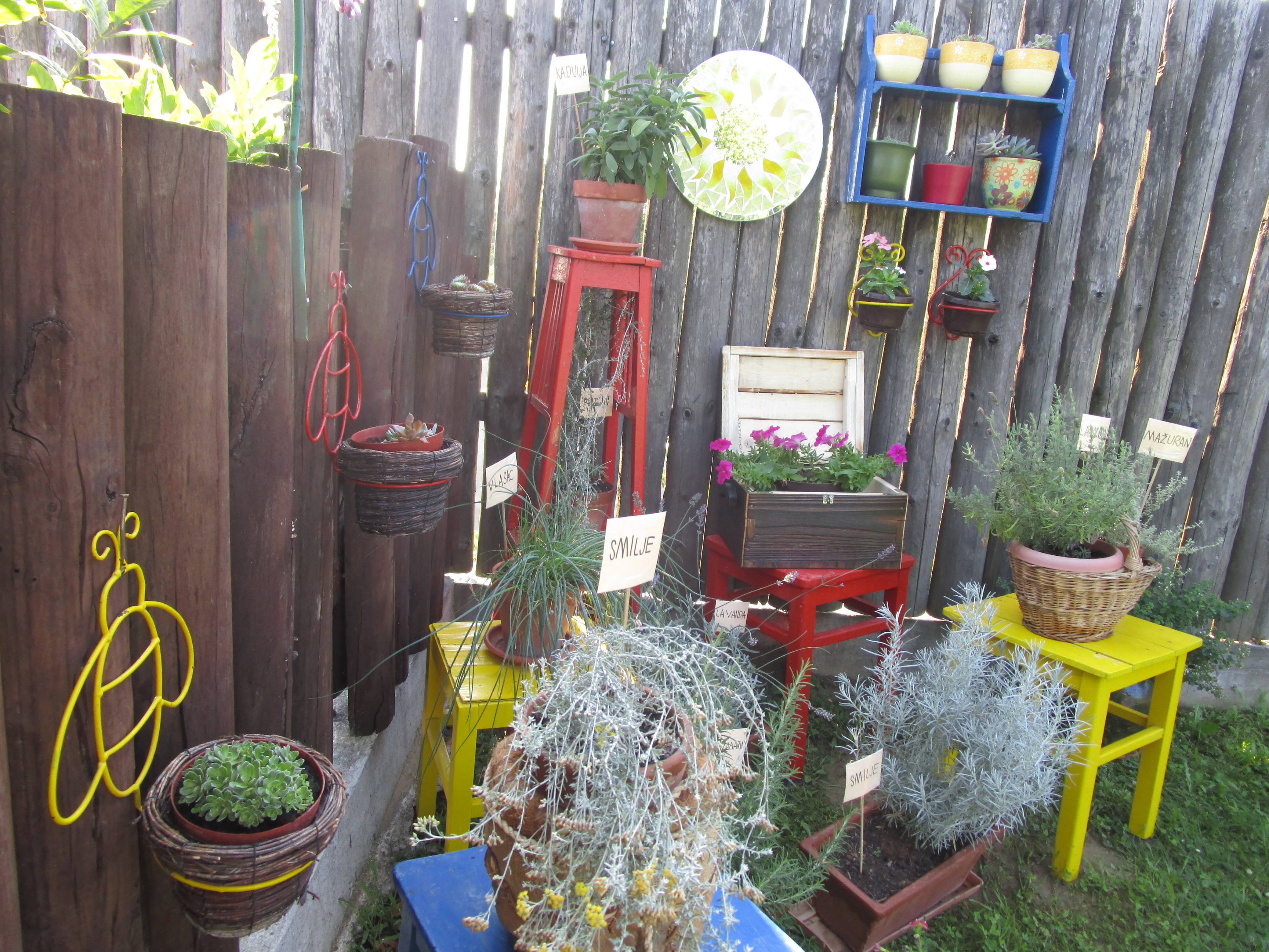 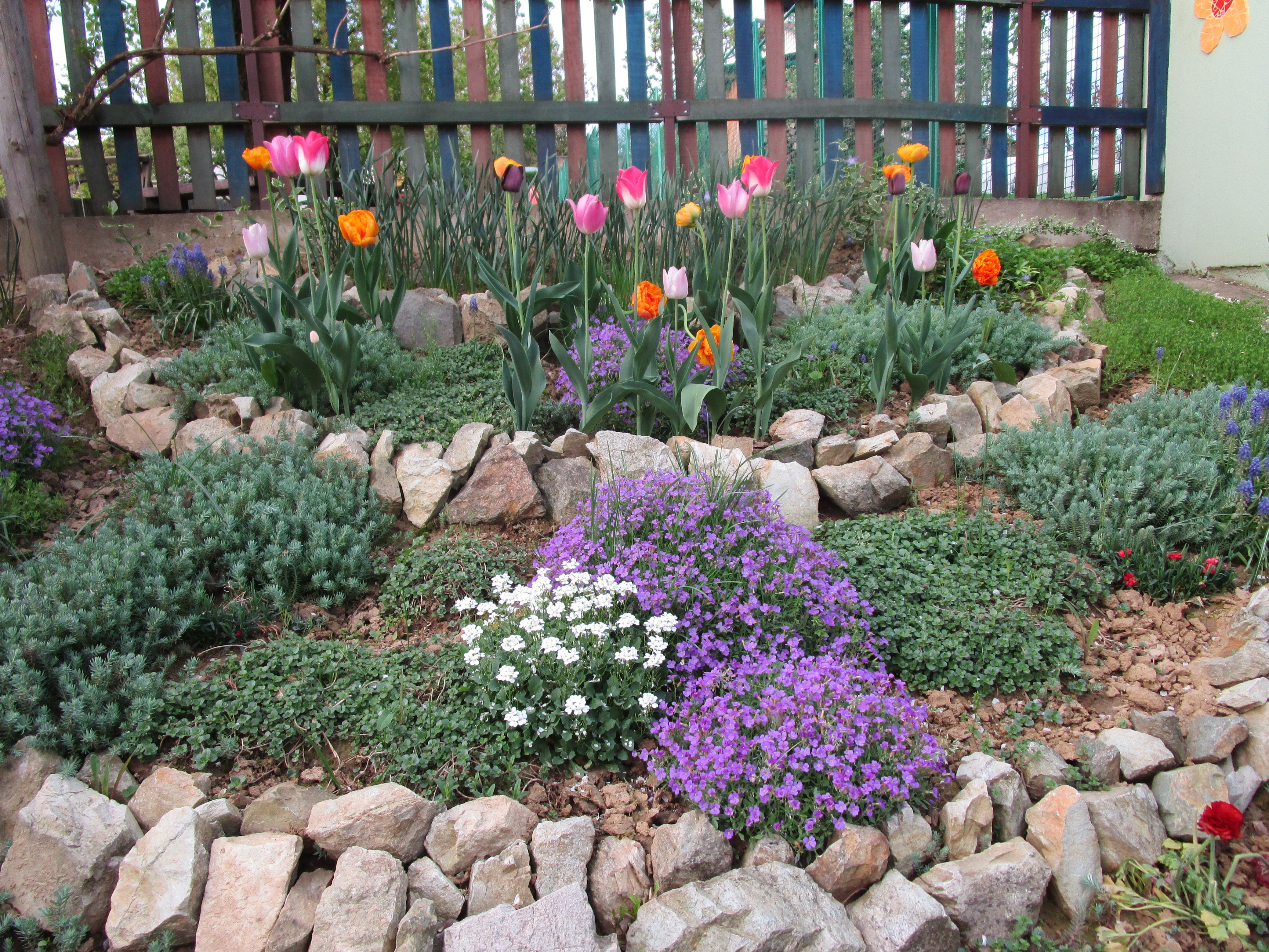 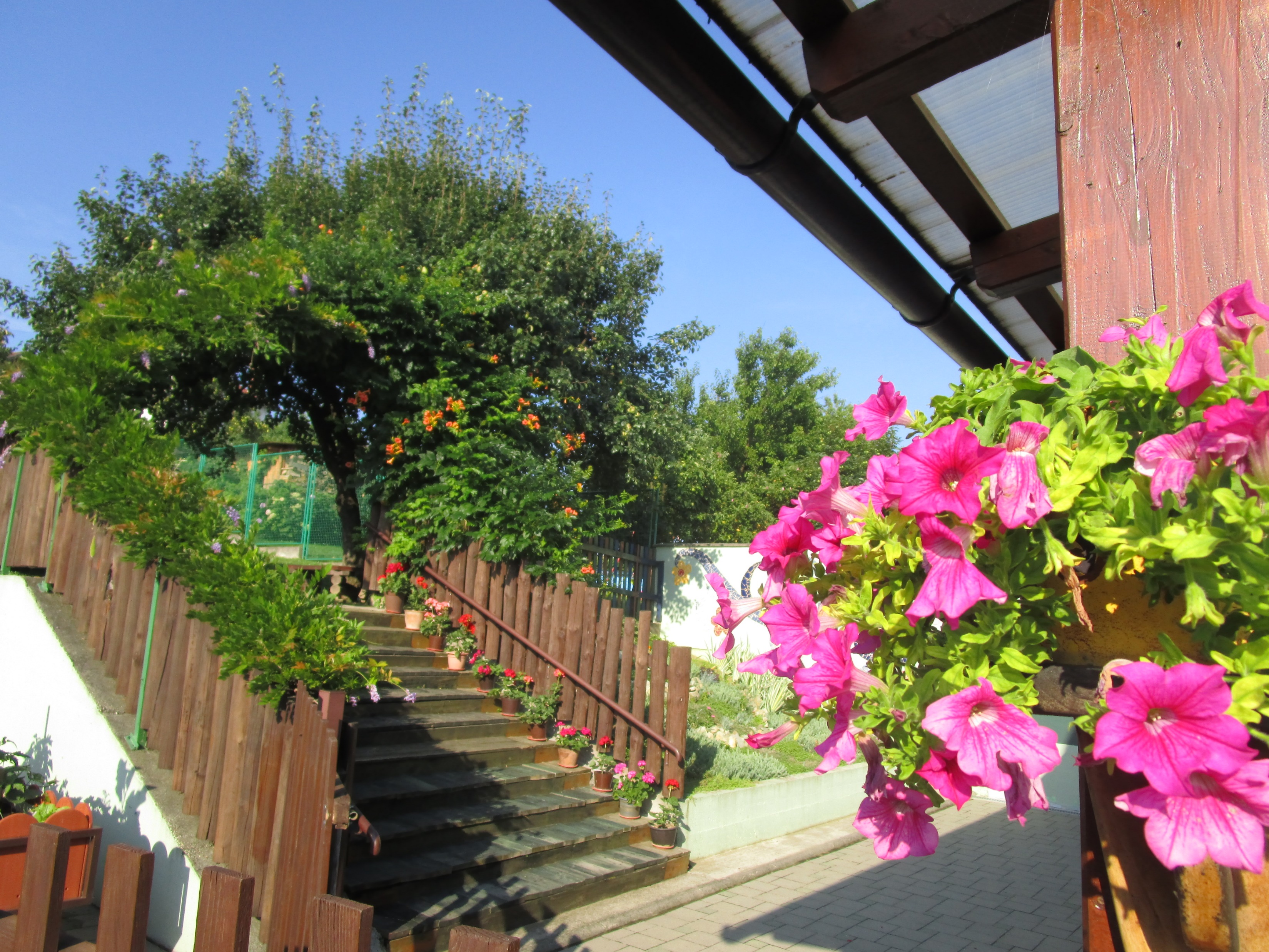 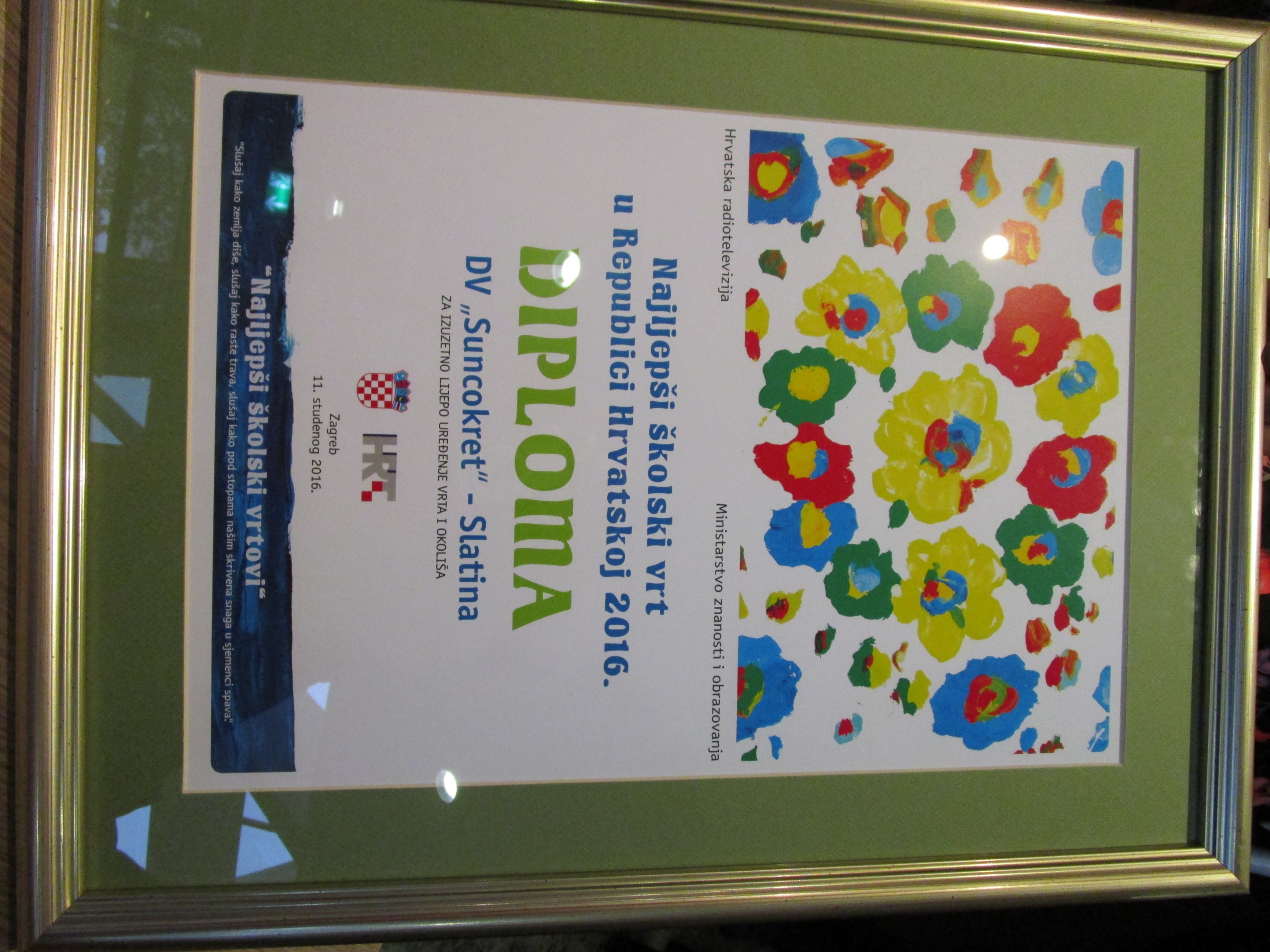 PROJEKT U MEDIJIMA
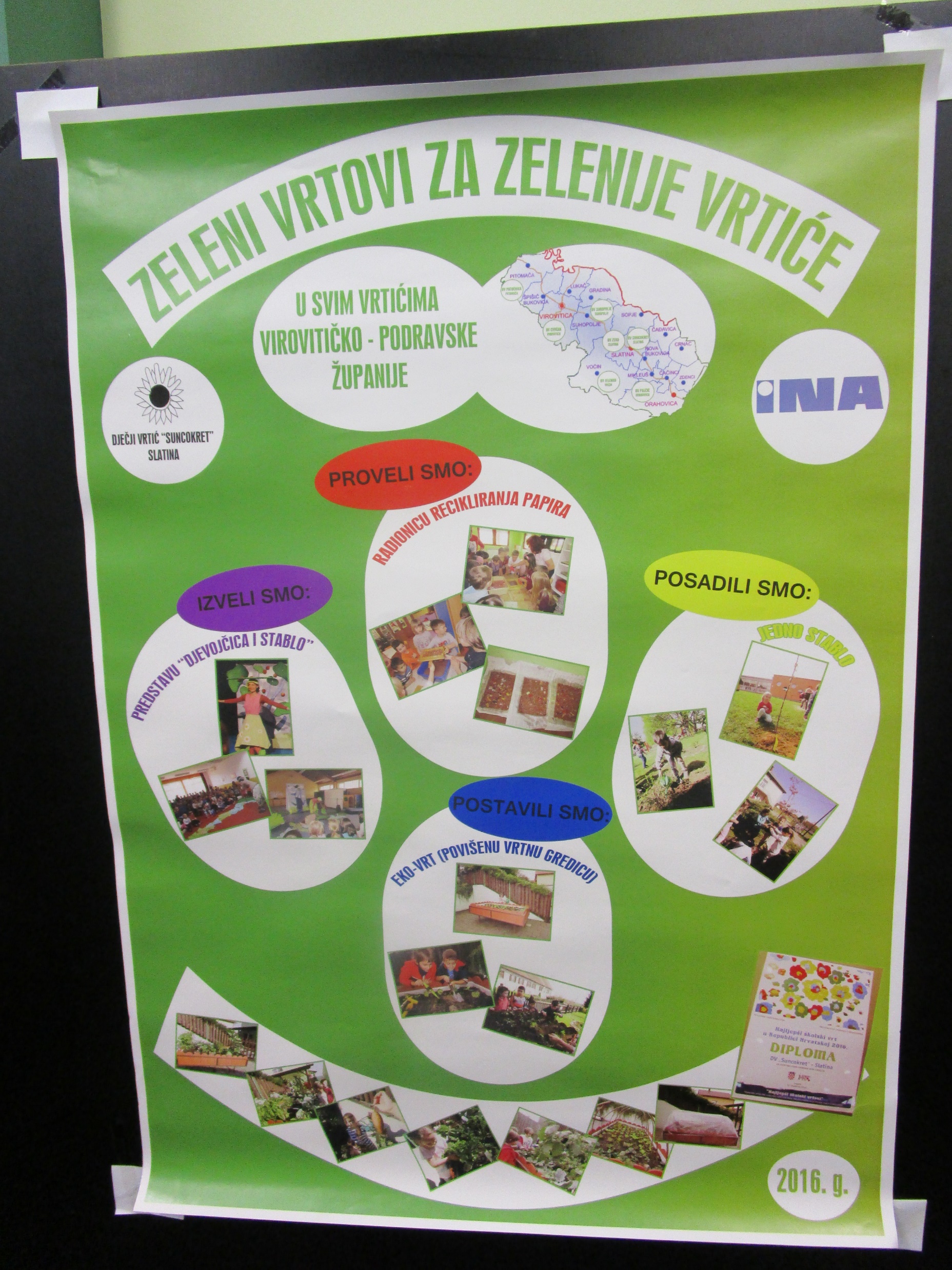 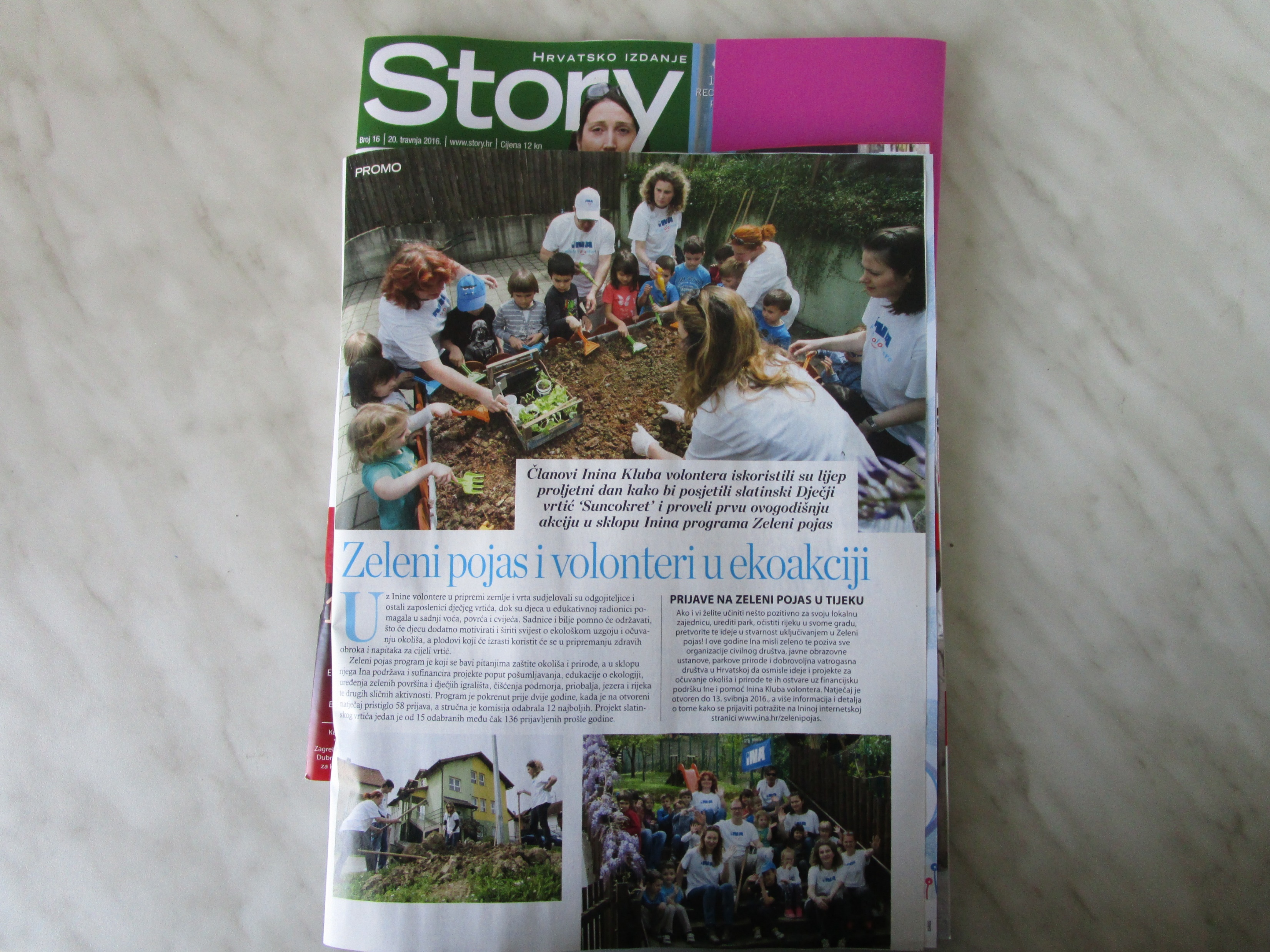 HVALA NA PAŽNJI
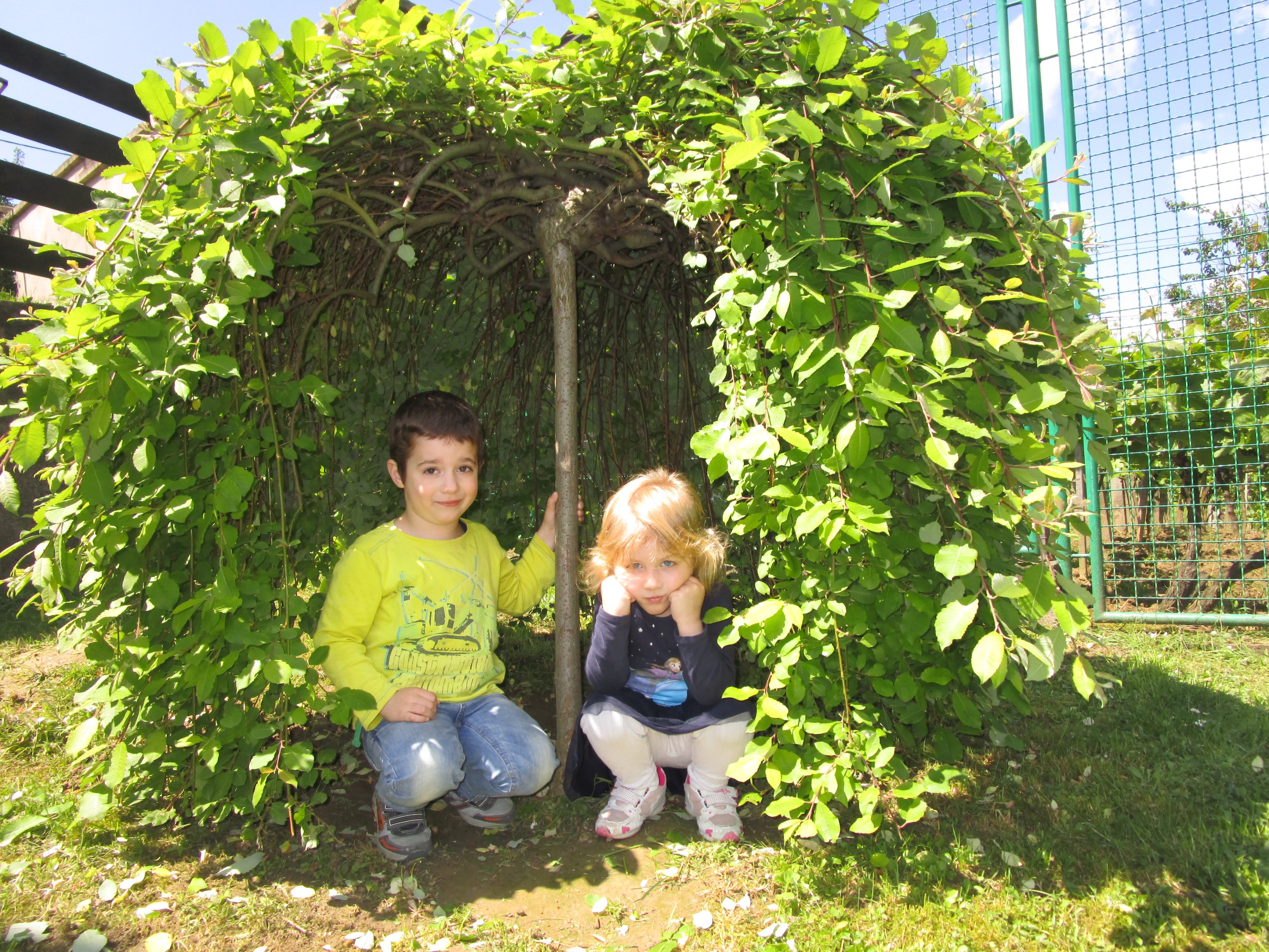